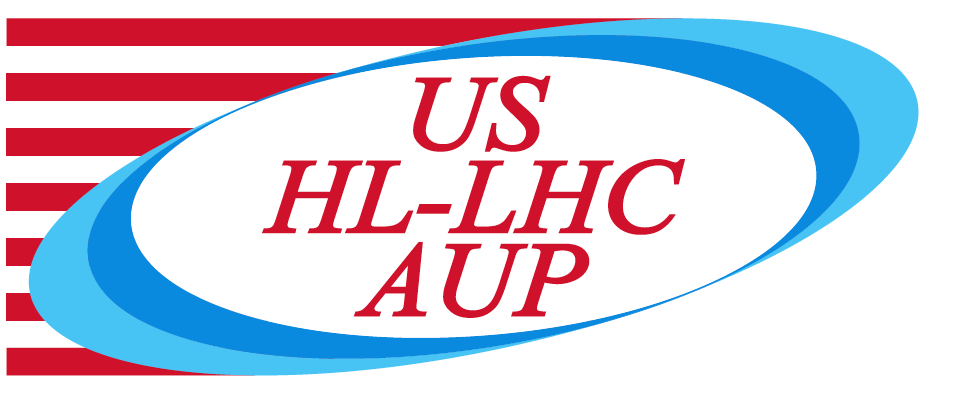 MQXFA Structure Assembly
Dan Cheng
For the MQXFA team
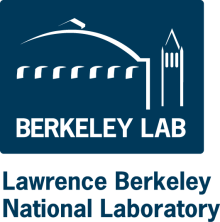 MQXFA1M Readiness Review – LBNL, April 27–28, 2017
Outline
MQXFA1M Objectives
Assembly Processes of MQXFA
Summary of Lessons Learned
Outlook of “Un-exercised” Processes 
Summary and Conclusions
D.W. Cheng – MQXFA1 Readiness Review, April 27-28, 2017
2
MQXFA1M Objectives
Verify tooling scale up from MQXFS to MQXFA
Refine processes for assembly operations
Define documentation templates for the capture of manufacturing data that will eventually need to be transferred during the project
Evaluate the magnet fiducialization process
Determining mechanical and magnetic centers
Evaluating feasibility of achieving alignment requirements set by CERN
Due to Schedule constraints these processes were not pursued
D.W. Cheng – MQXFA1 Readiness Review, April 27-28, 2017
3
ABS and Documentation
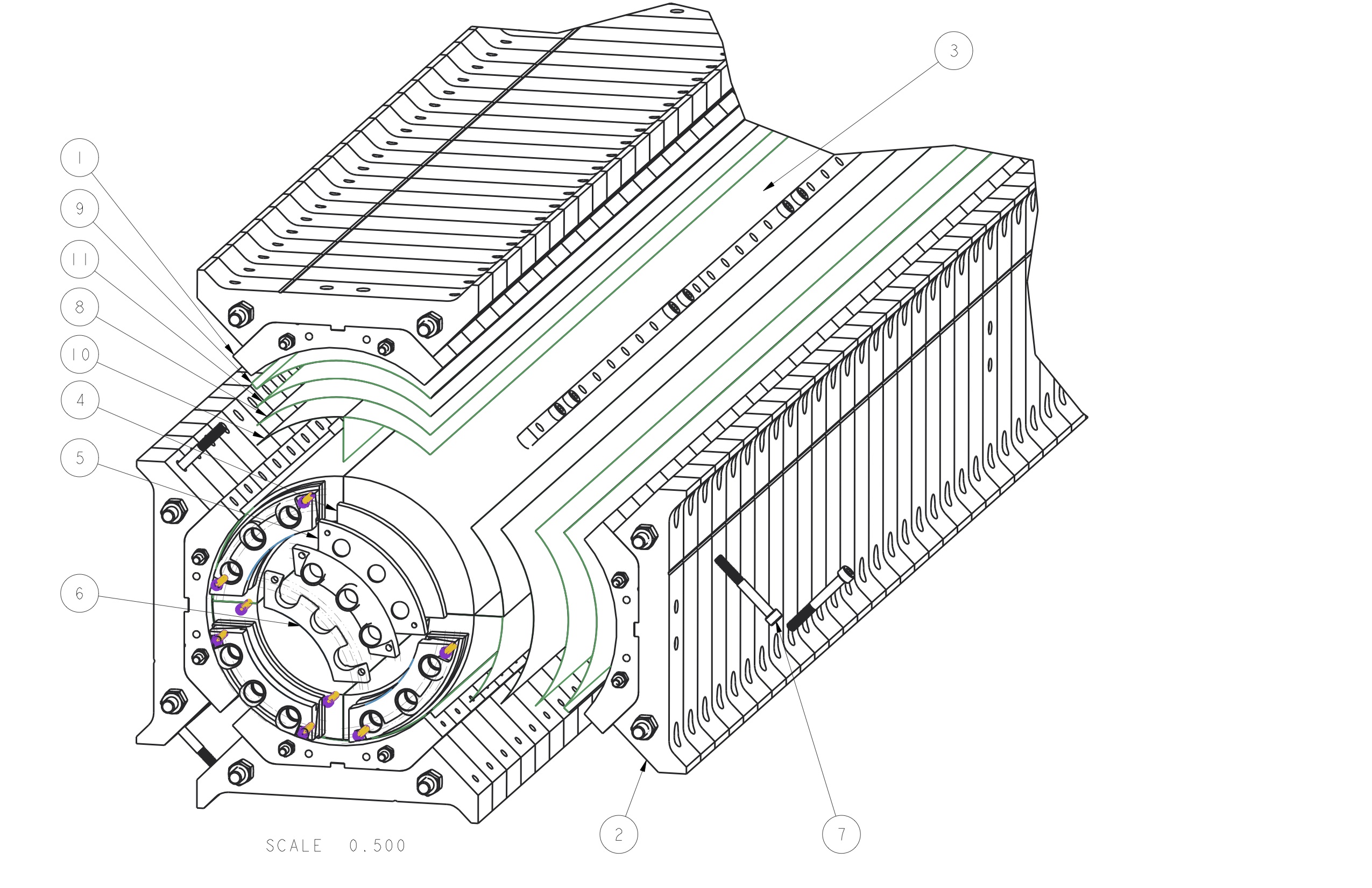 Assembly Breakdown Structure (ABS) document
Identifies “Independent” tasks/subassemblies
Dedicated procedures
Dedicated QA elements
CAD drawings, BOM
Captures what information will be required for travelers / documentation that will be entered directly to CERN MTF system
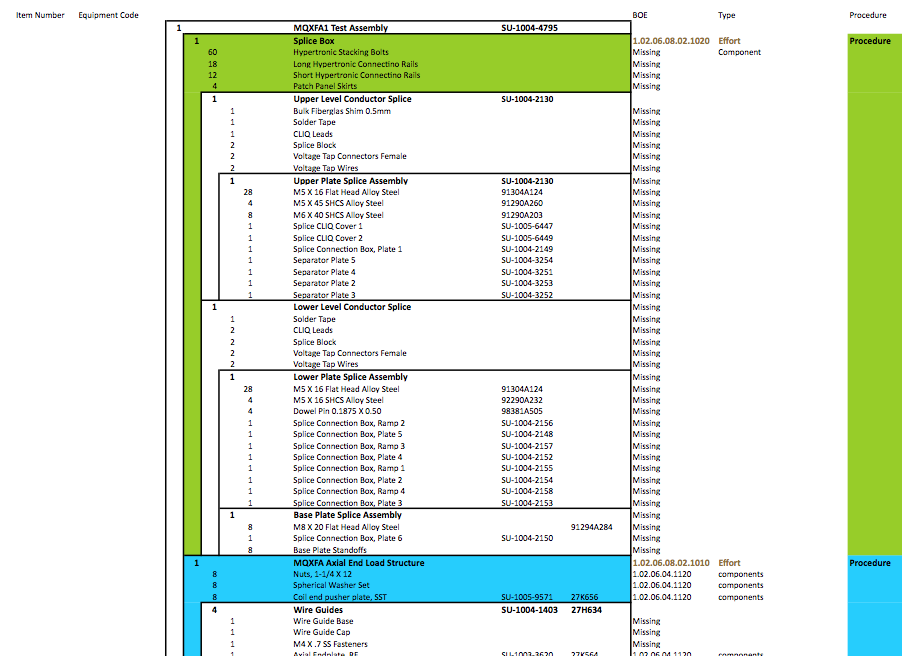 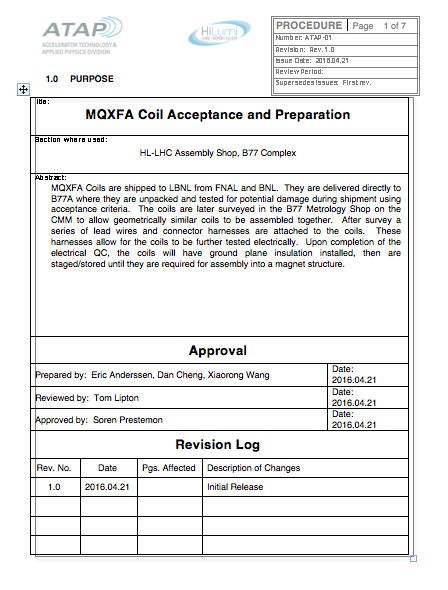 See tomorrow’s talk from A. Band
D.W. Cheng – MQXFA1 Readiness Review, April 27-28, 2017
4
Layout of Magnet Assembly Area
Half length shell & yoke assembly stand
Magnet integration table
Coil pack assembly tables
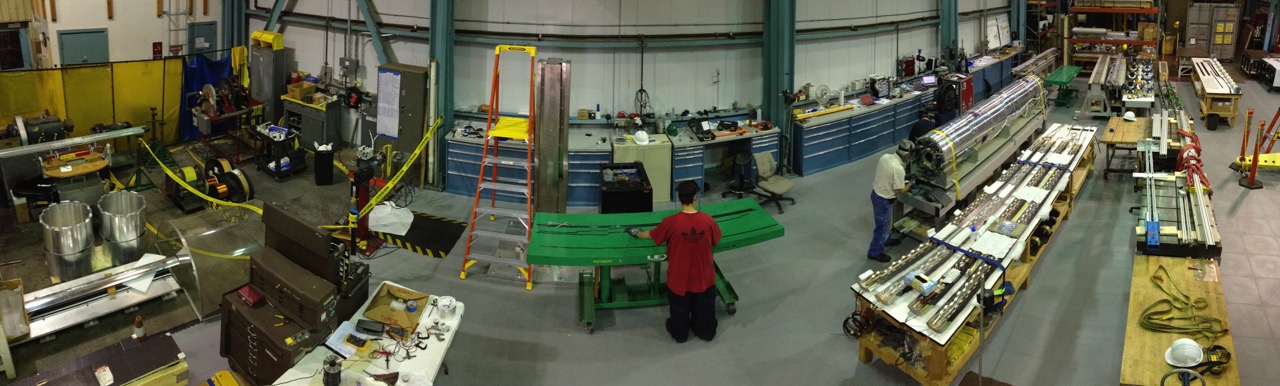 Staging tables for coils, equipment, etc.
D.W. Cheng – MQXFA1 Readiness Review, April 27-28, 2017
5
Magnet Assembly Process Flow
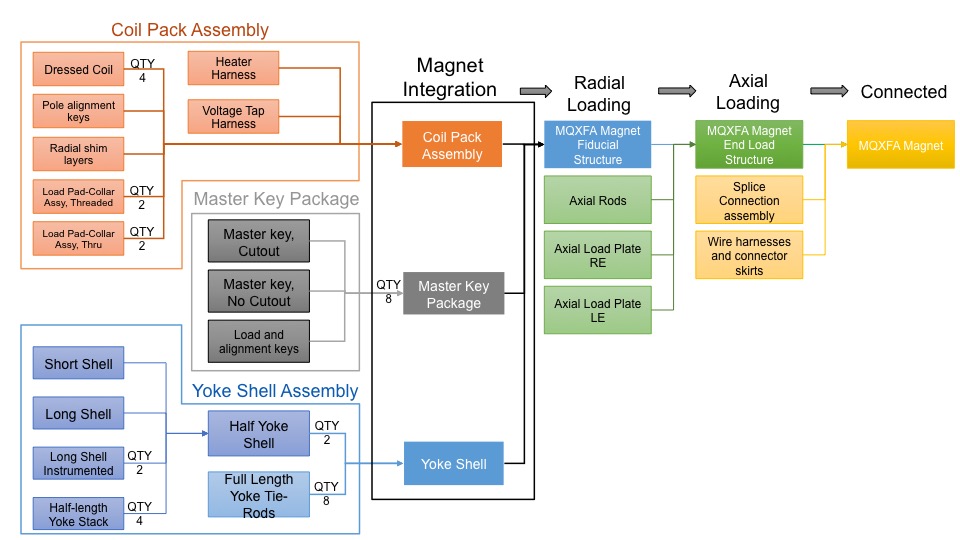 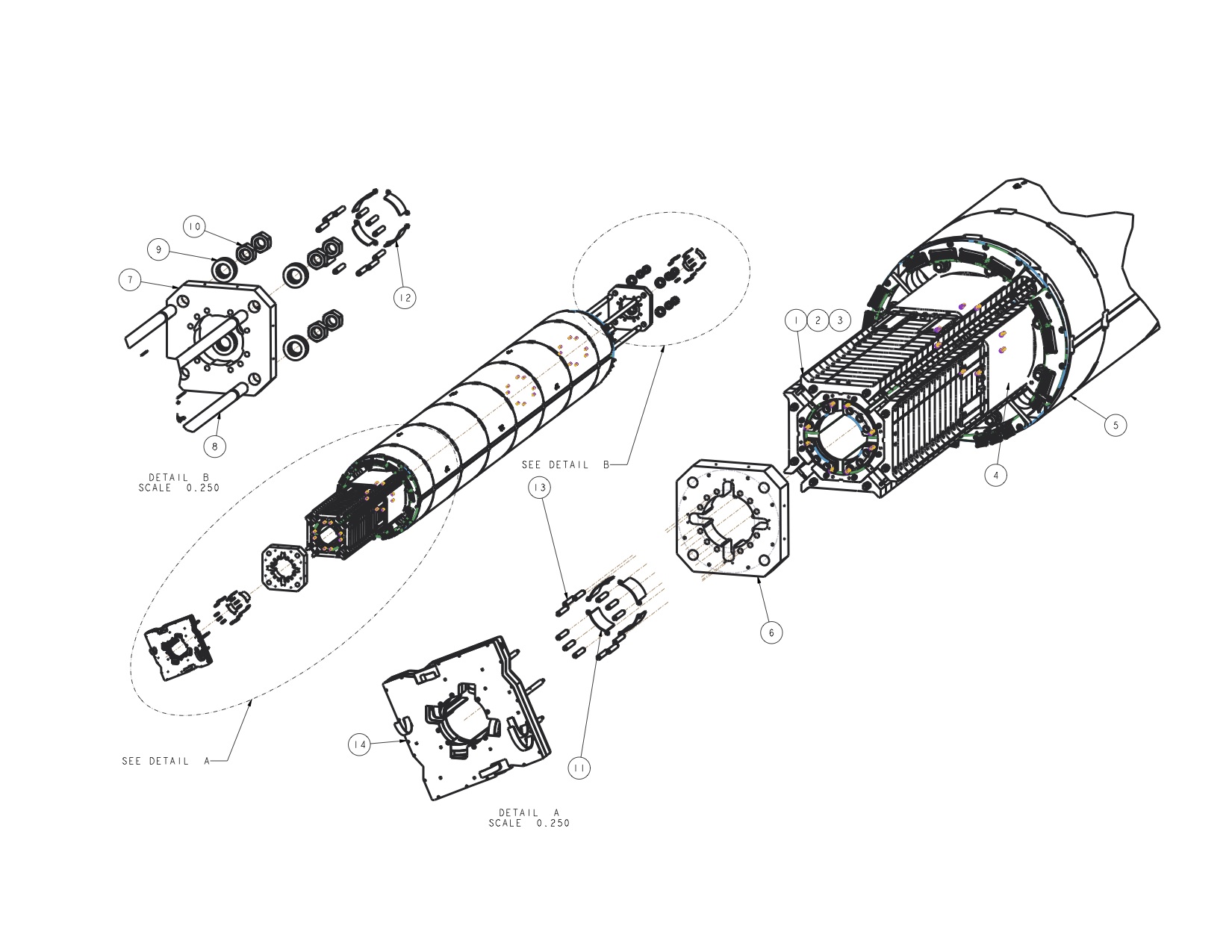 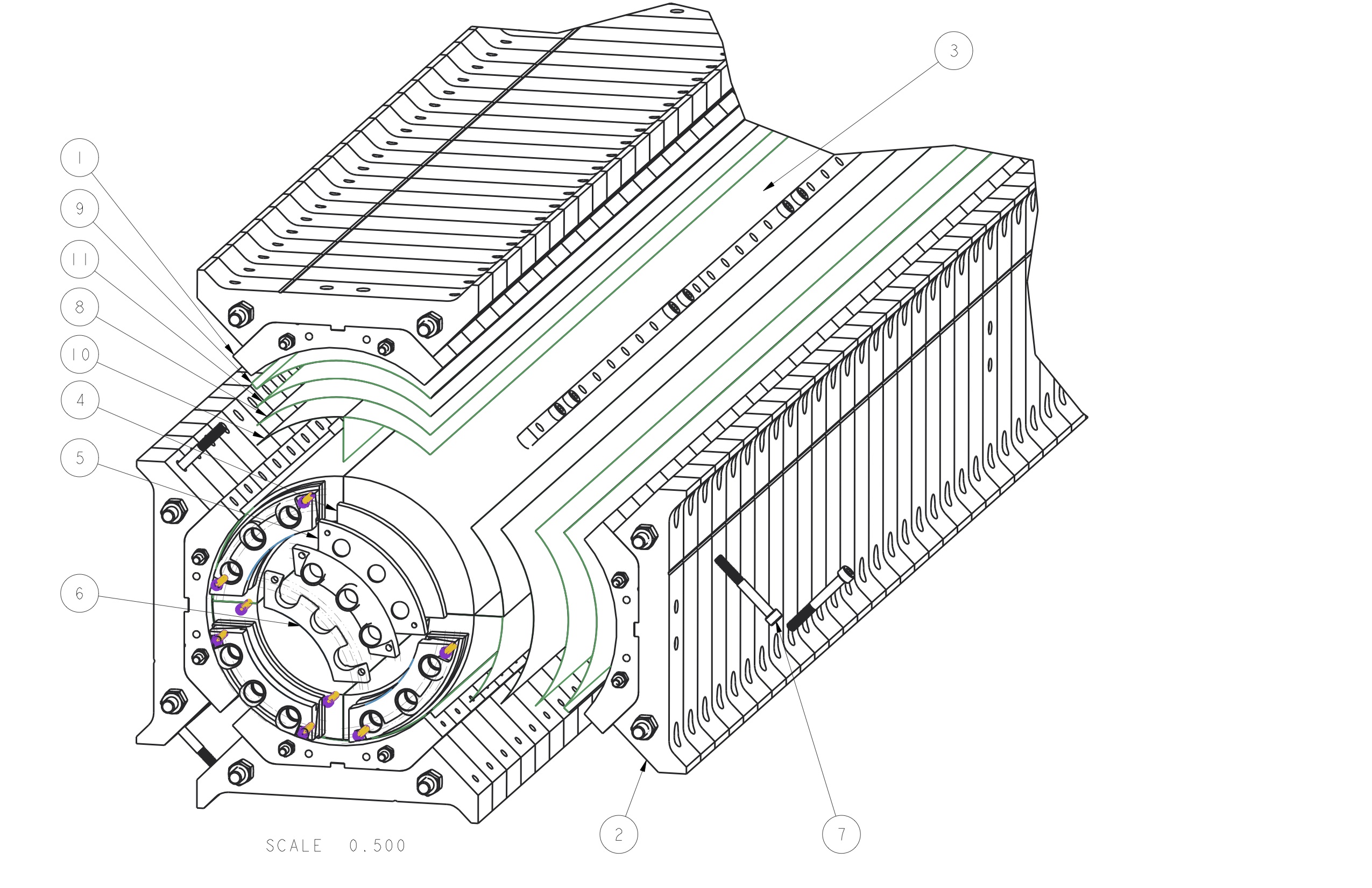 D.W. Cheng – MQXFA1 Readiness Review, April 27-28, 2017
6
Magnet Assembly Process Flow
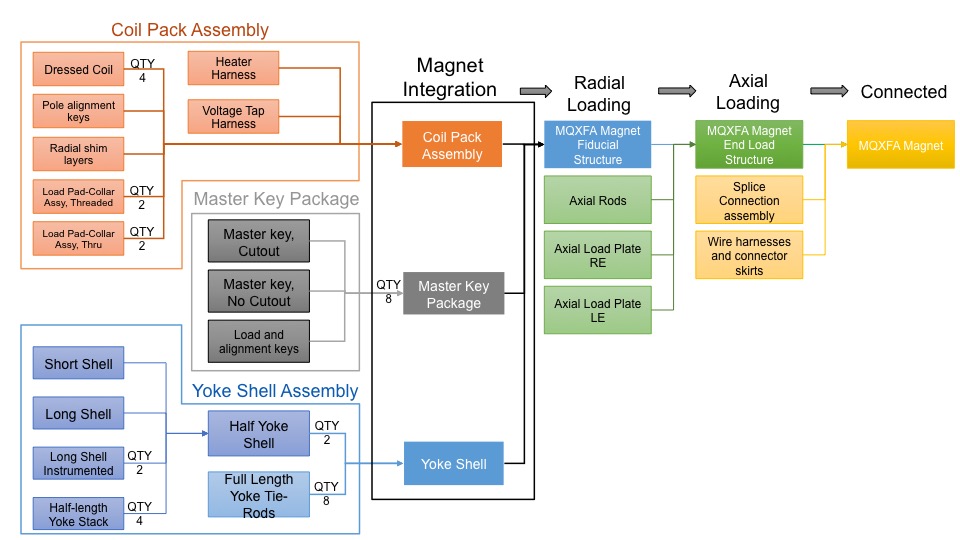 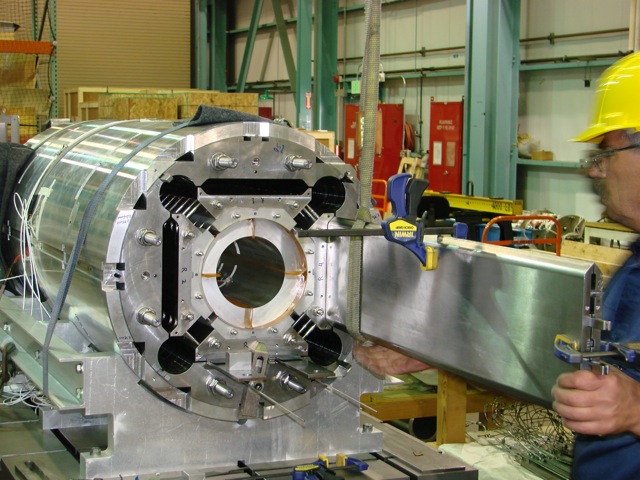 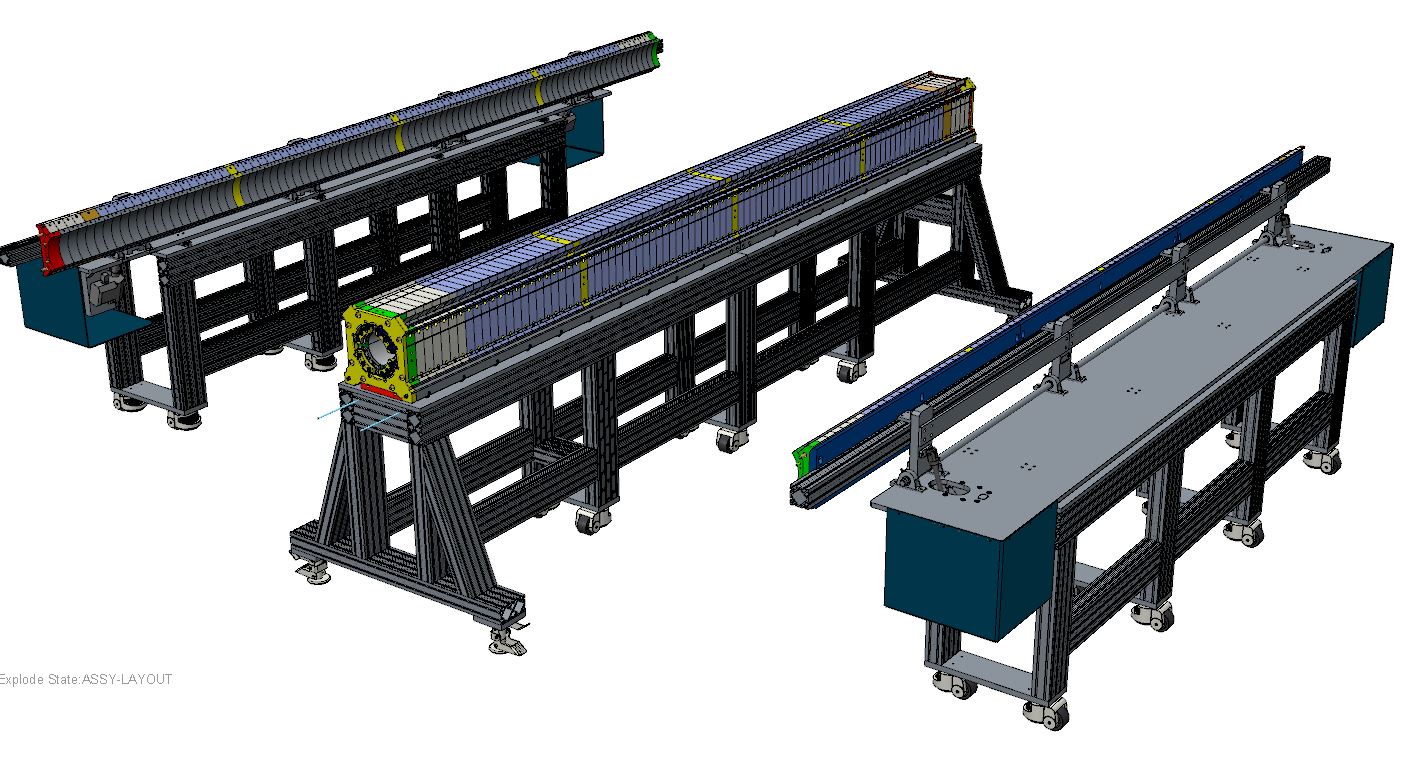 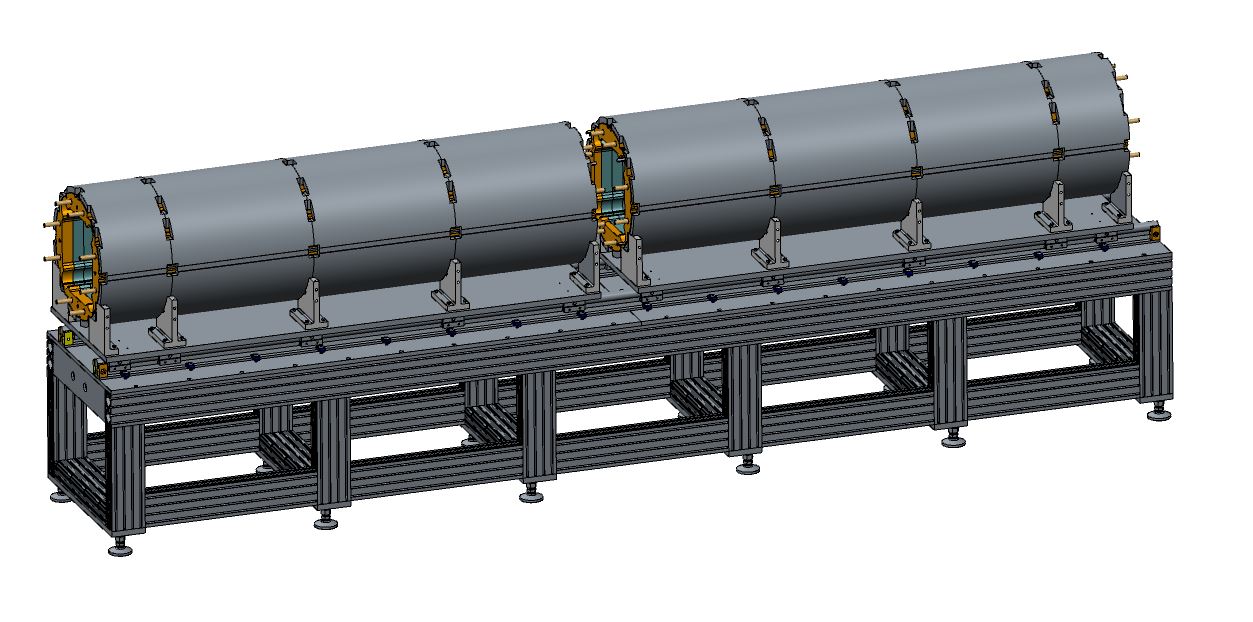 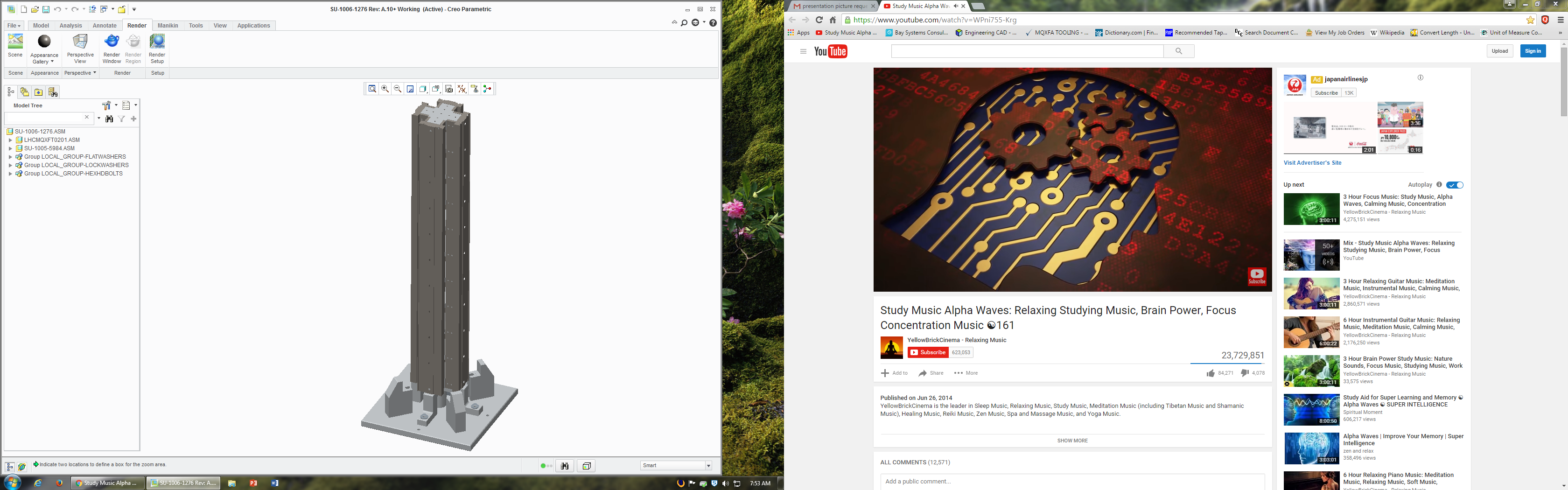 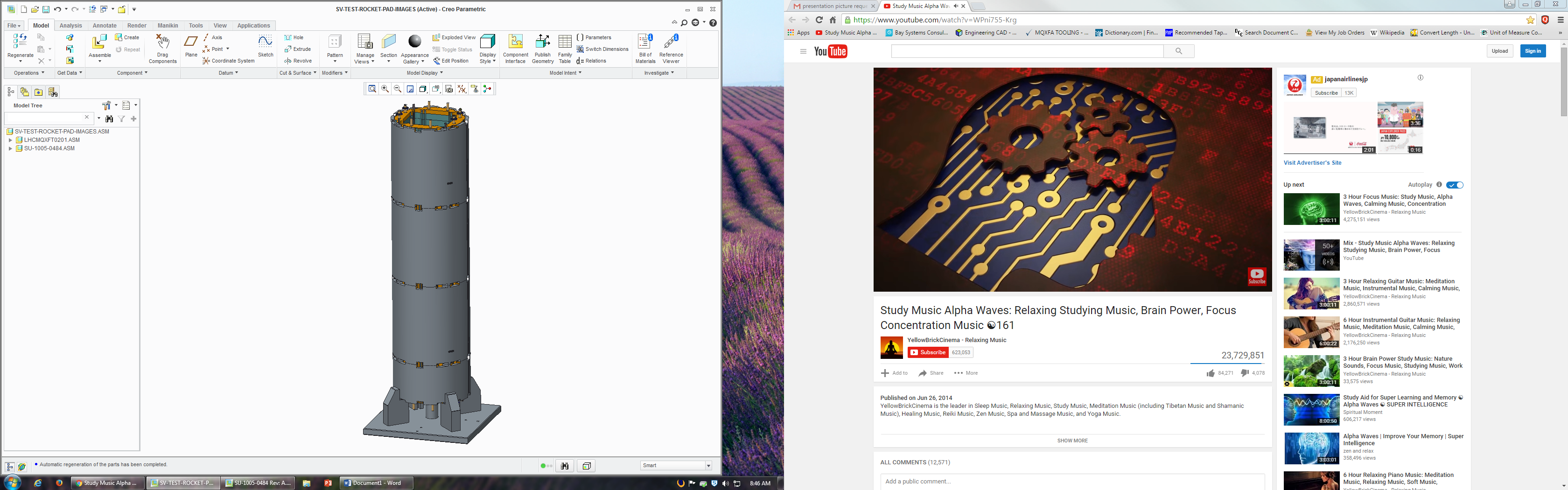 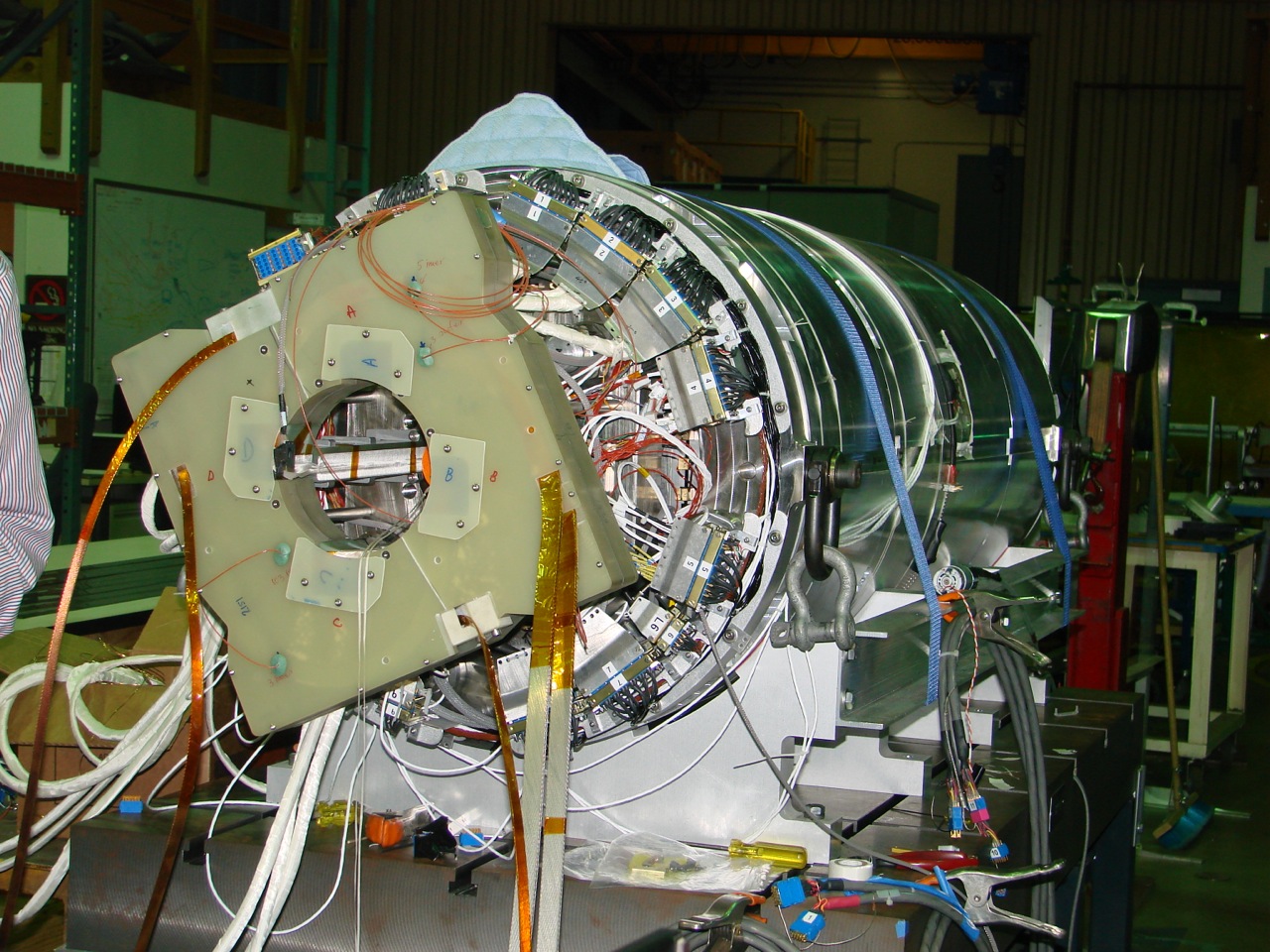 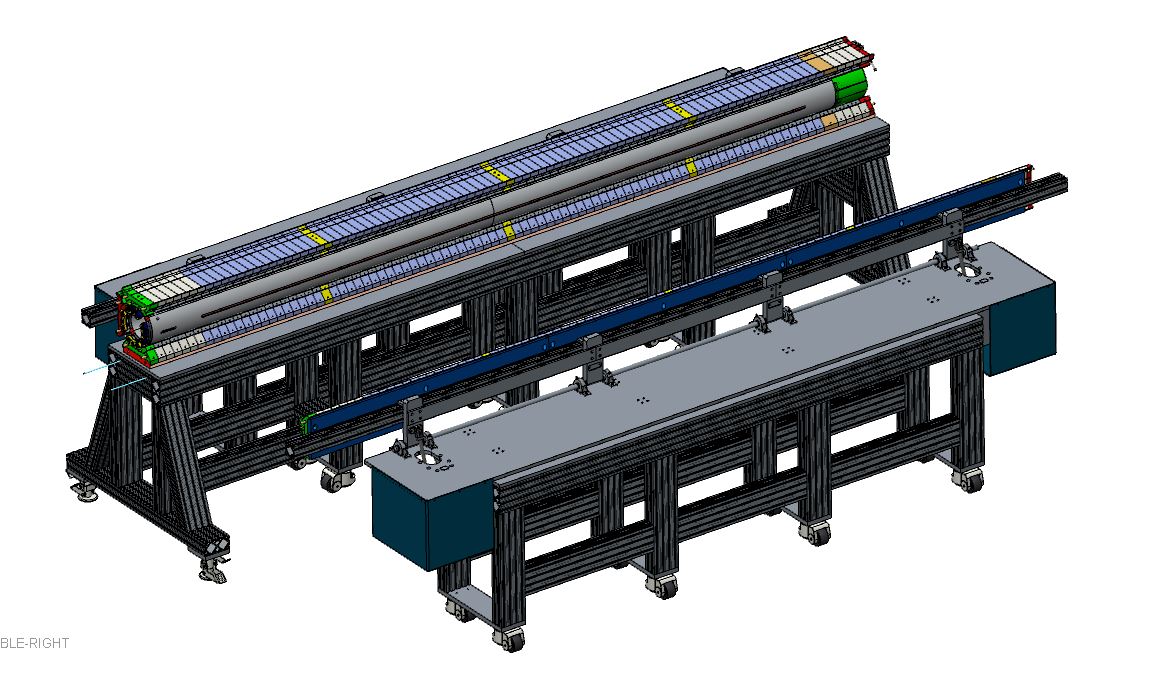 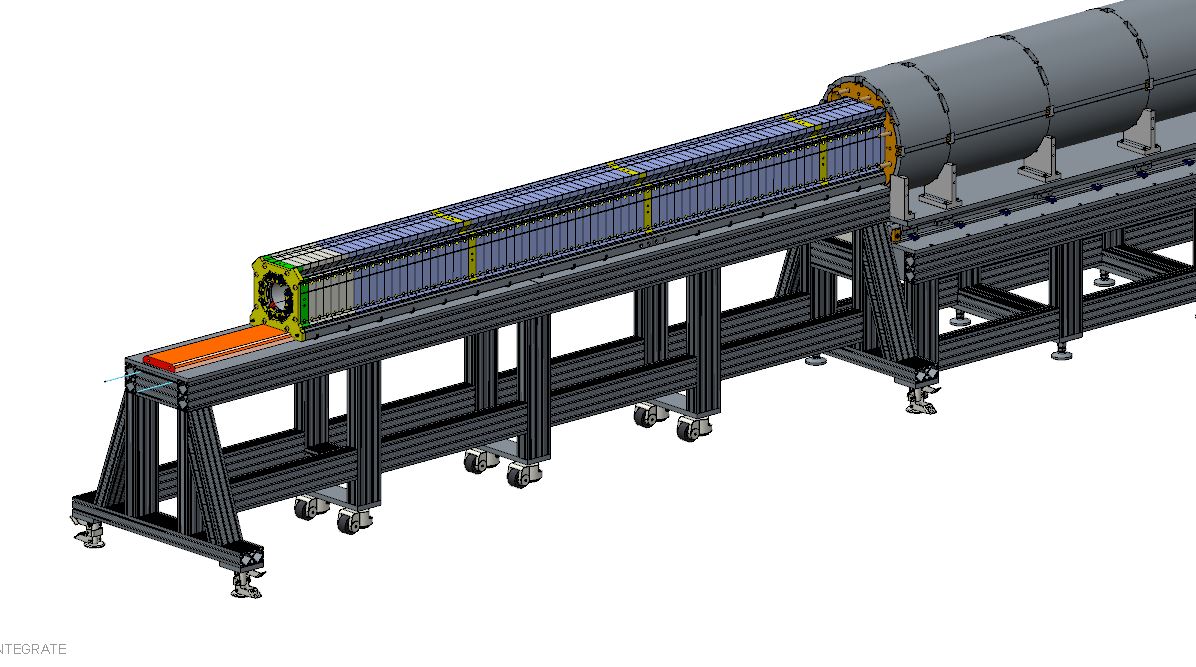 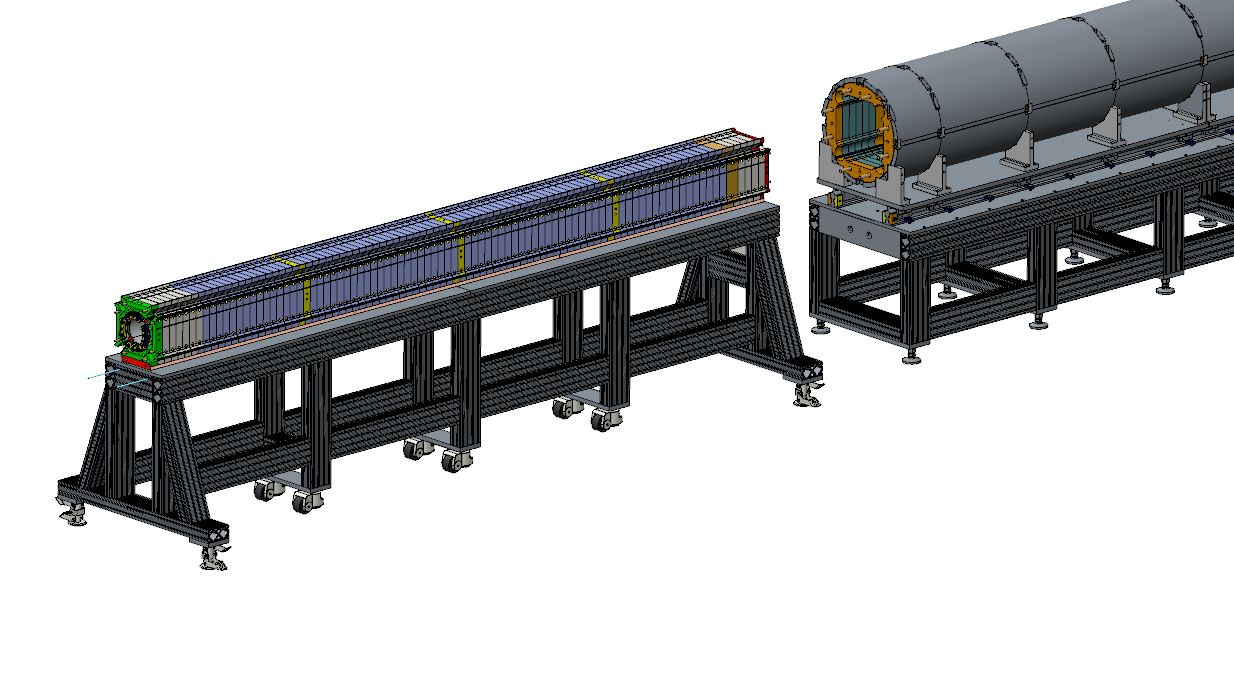 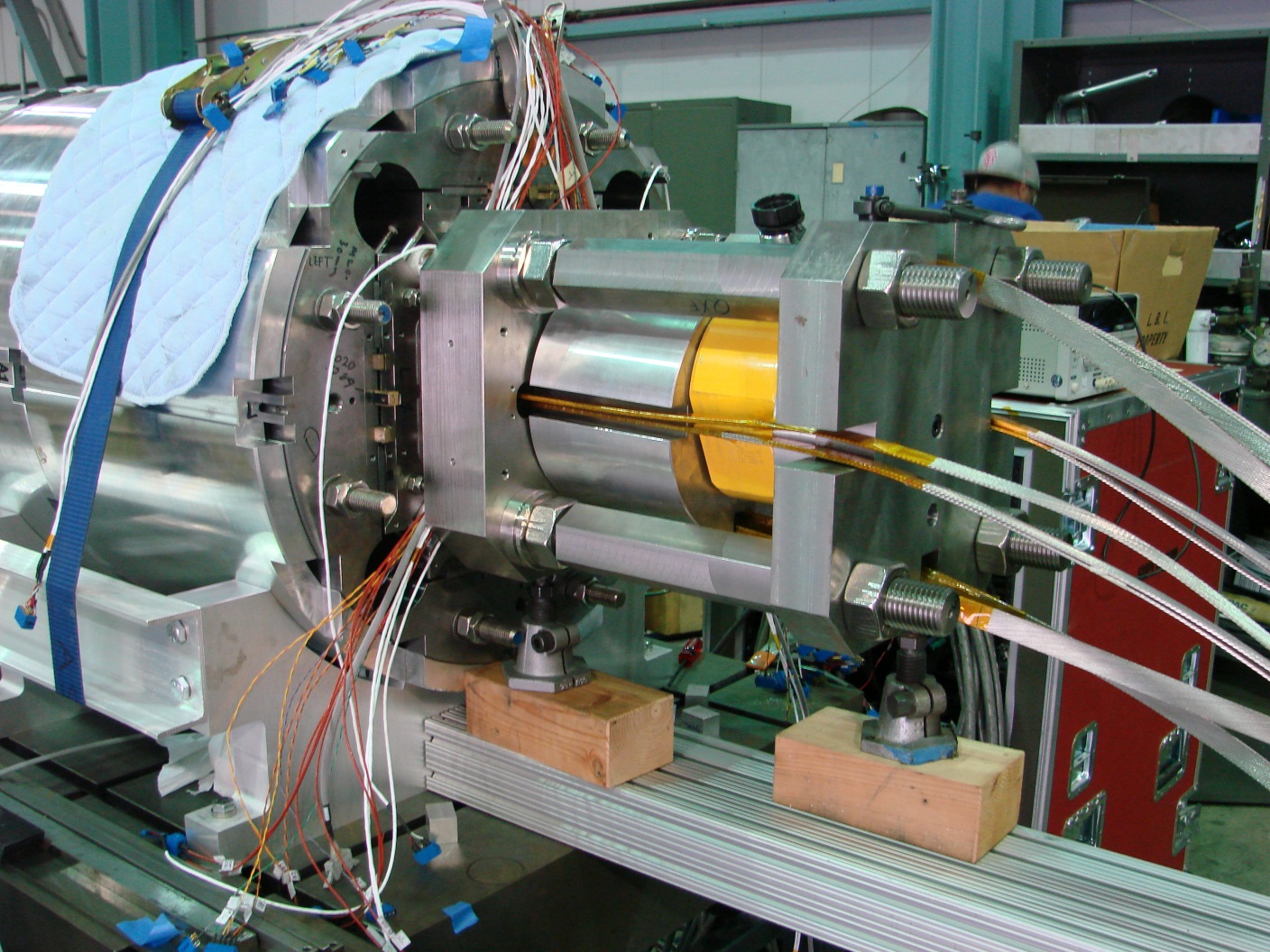 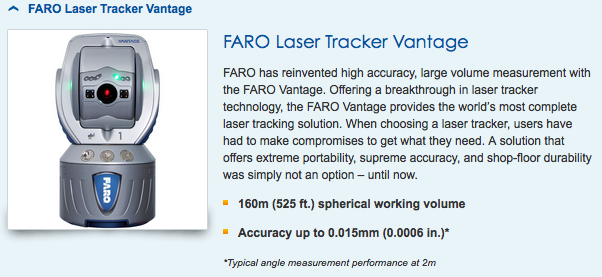 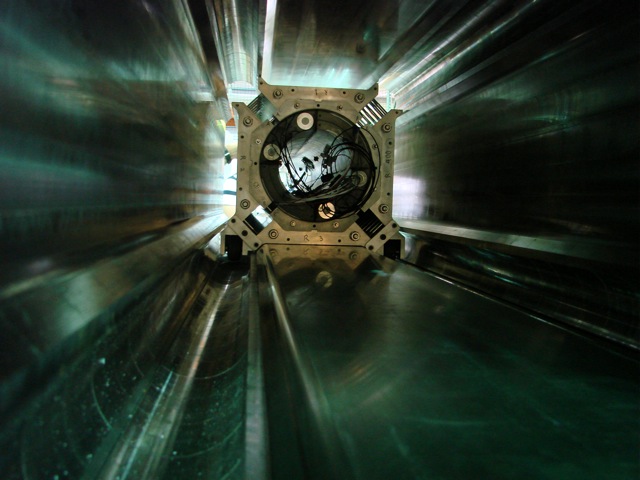 MQXFA magnet assembly tooling has been developed from LARP experience (LQ, HQ, and scaled up from MQXFS)
D.W. Cheng – MQXFA1 Readiness Review, April 27-28, 2017
7
MQXFA1M Shell-Yoke Assembly Processes
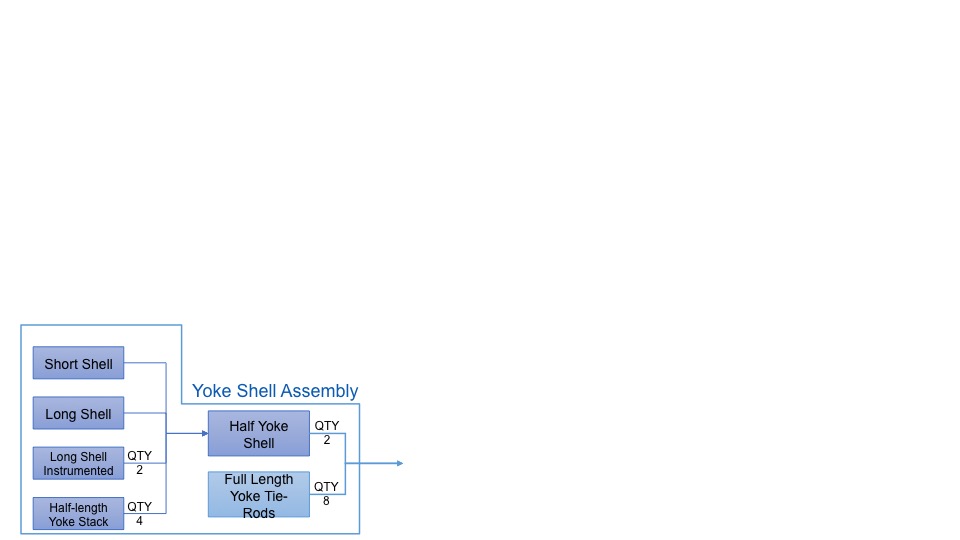 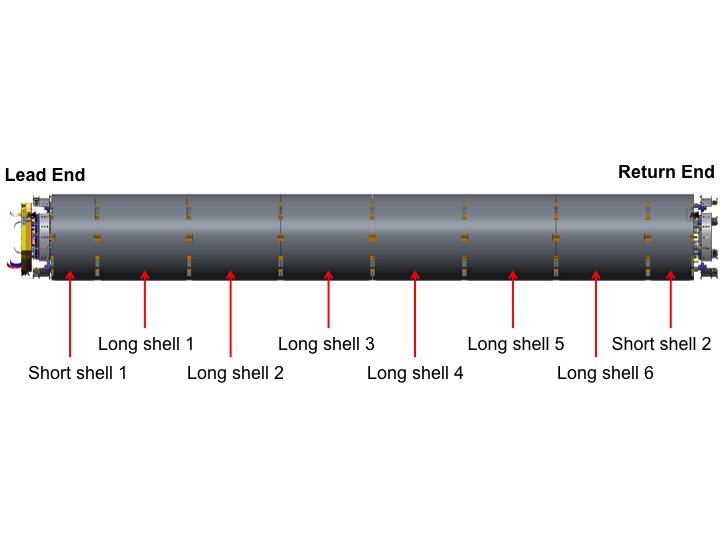 Shells received
Measured with CMM*
Arranged
Instrumented
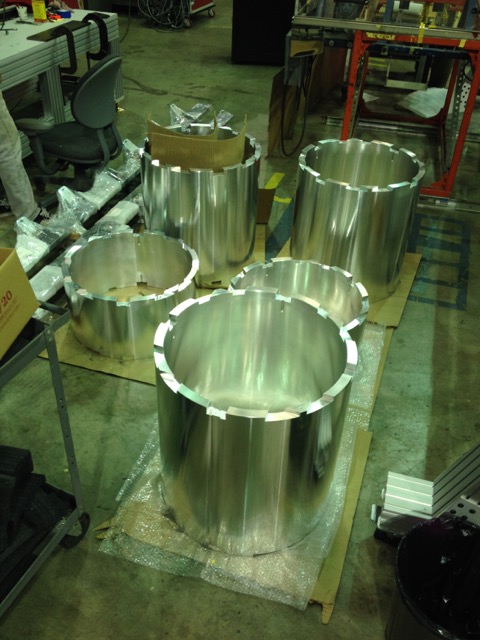 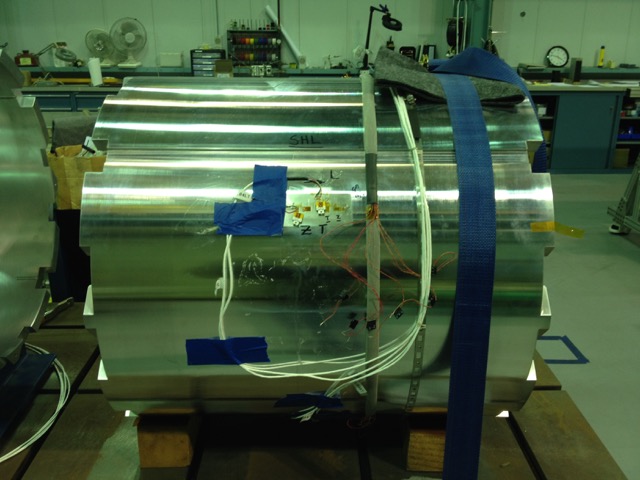 *See talk on Shell-yoke Measurements
D.W. Cheng – MQXFA1 Readiness Review, April 27-28, 2017
8
MQXFA1M Shell-Yoke Assembly Processes
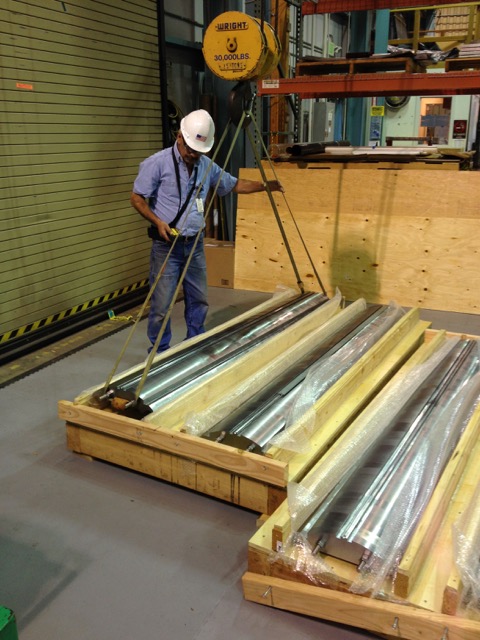 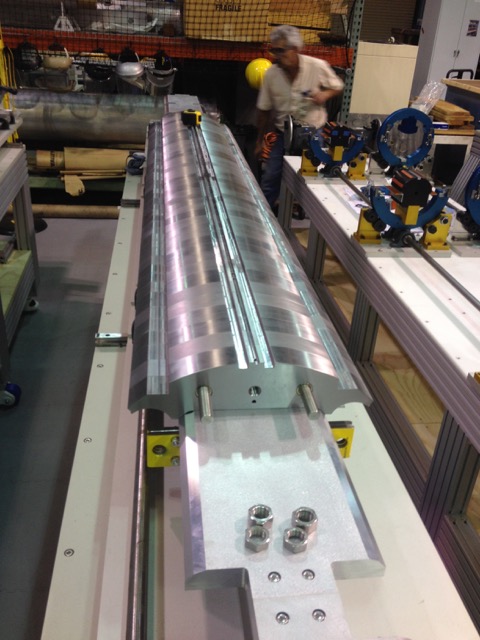 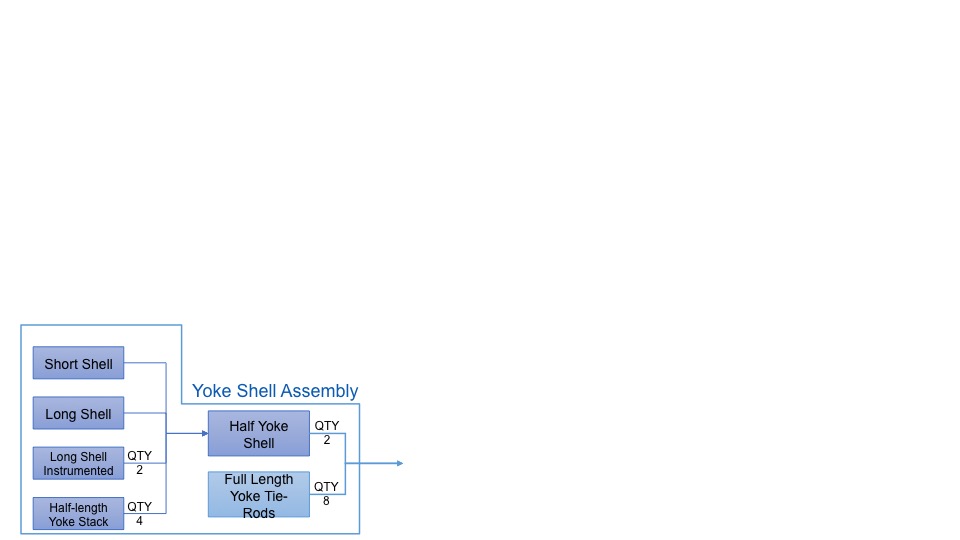 Yoke stacks received assembled
CMM profile measurements taken
Sub-stack lengths adjusted
All eight half-length stacks adjusted
Re-stacked
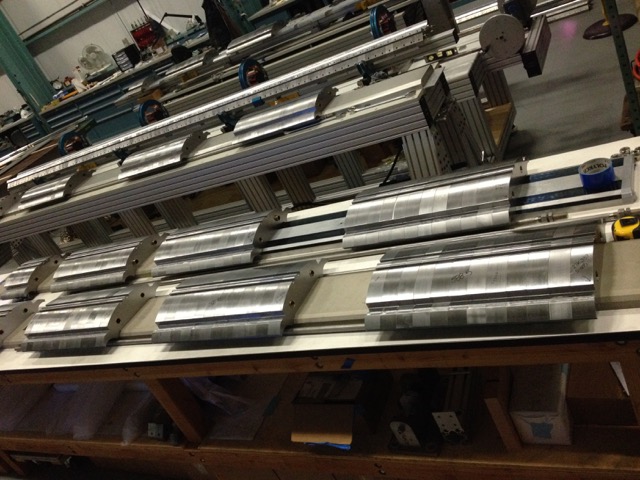 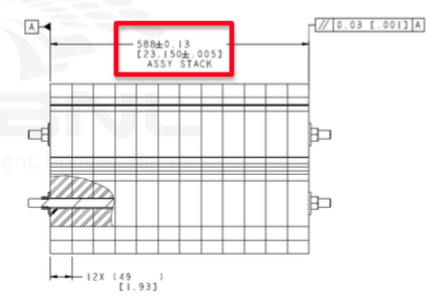 D.W. Cheng – MQXFA1 Readiness Review, April 27-28, 2017
9
MQXFA1M Shell-Yoke Assembly Processes
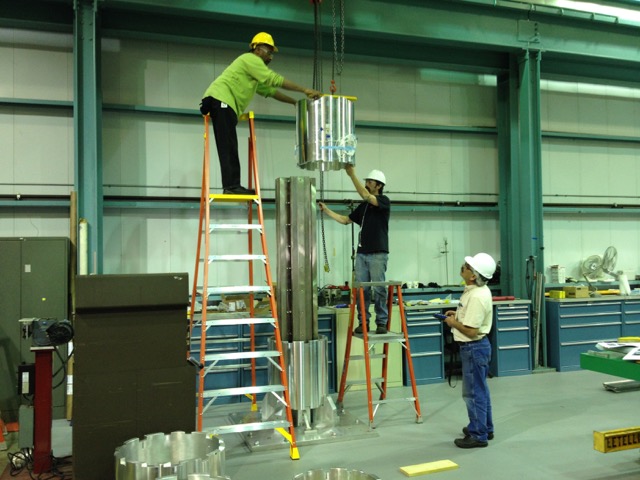 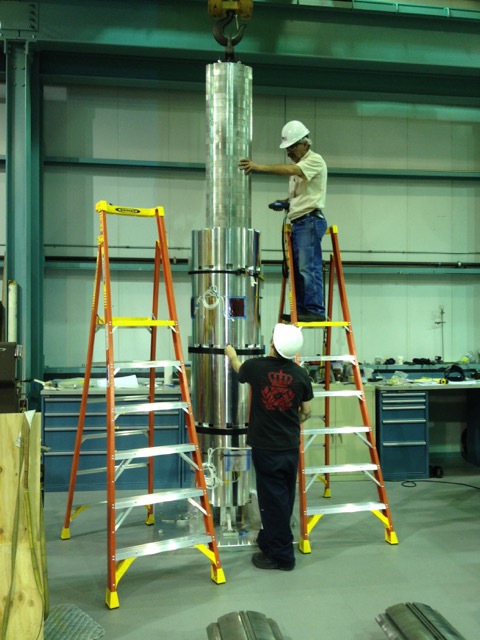 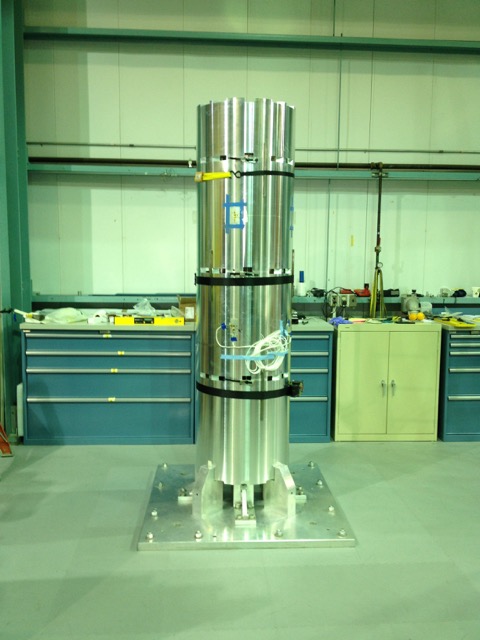 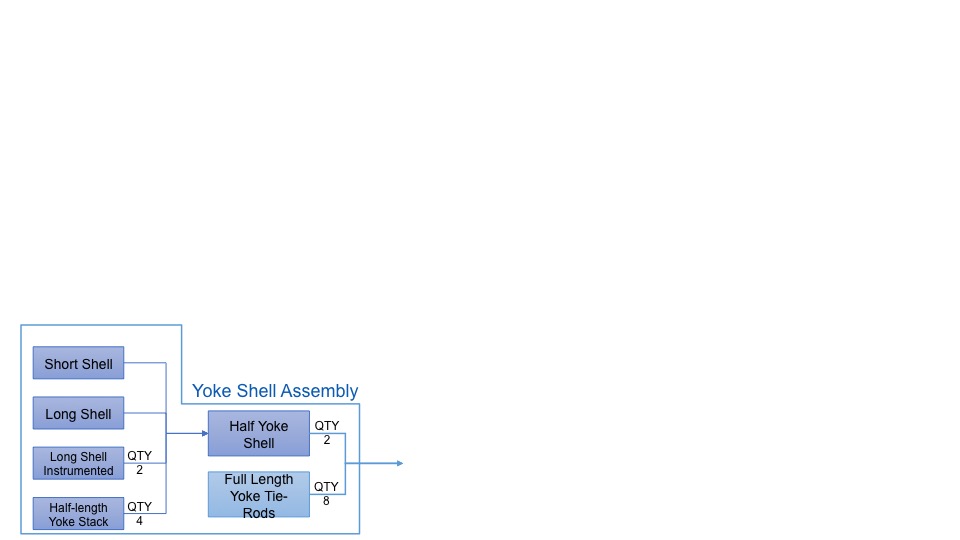 Shells stacked and aligned
Yoke stacks inserted
Pins only in “top” quadrant
Cooling hole bladder supports installed 
No bladders in “usual” slots
Max. pressure 4100 PSI all-around
LE shell required asymmetric loading to stay under ~4100 PSI to insert one gap key
Shell-yoke stacks rotated horiz.
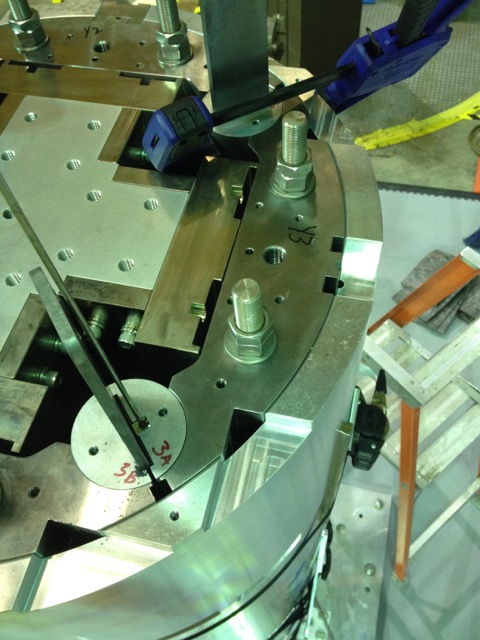 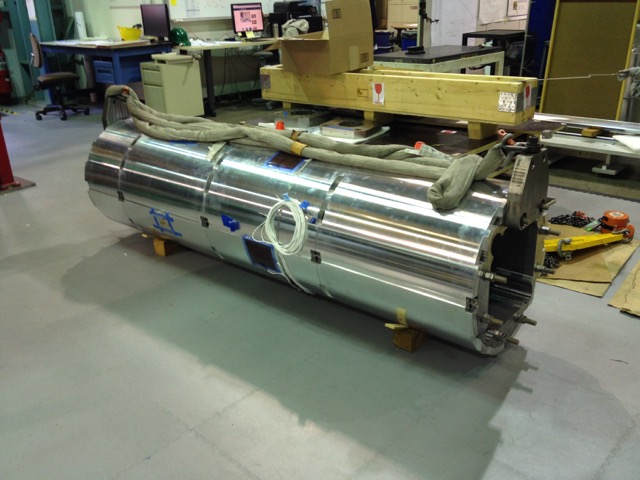 D.W. Cheng – MQXFA1 Readiness Review, April 27-28, 2017
10
MQXFA1M Shell-Yoke Assembly Processes
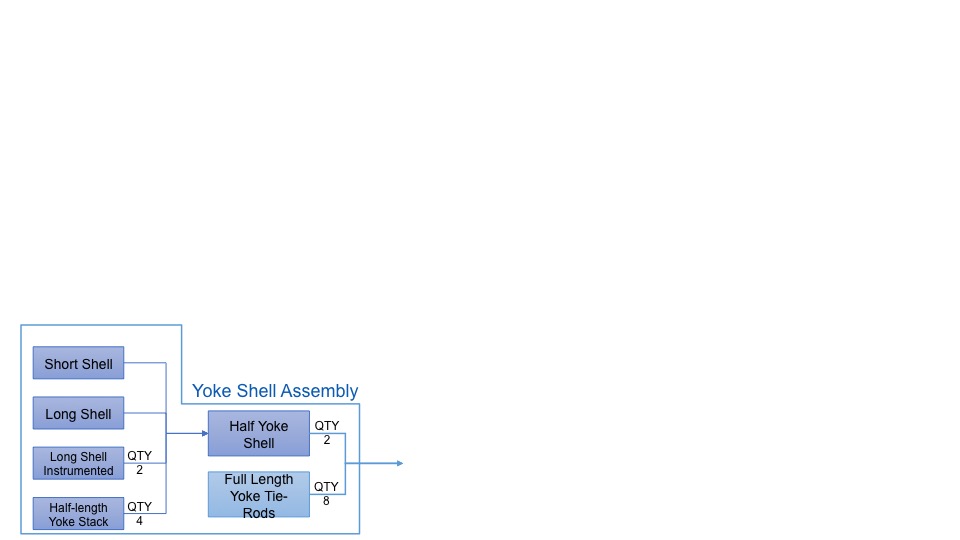 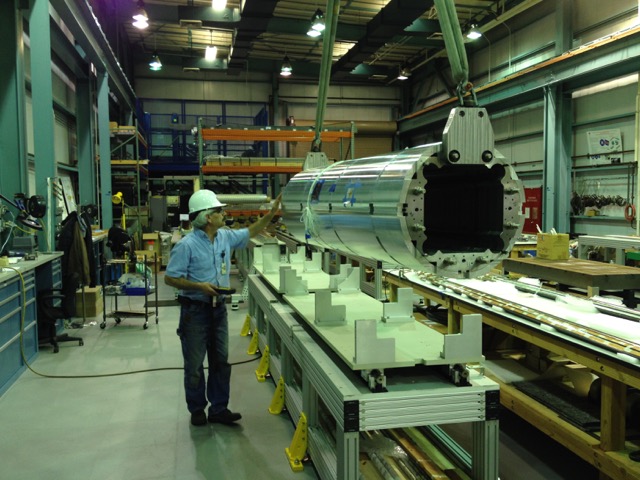 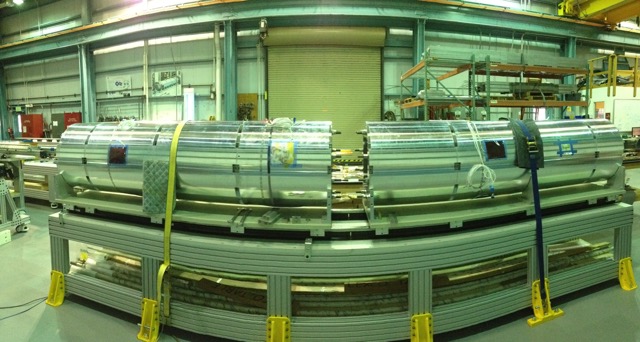 Half length assemblies aligned
Required shimming to “clock” shells
Swapped
Half-length rods for full-length ones
Center bushings
Axial tensioning rig attached to full-length rods
Rods tensioned
Accidentally applied too much pressure
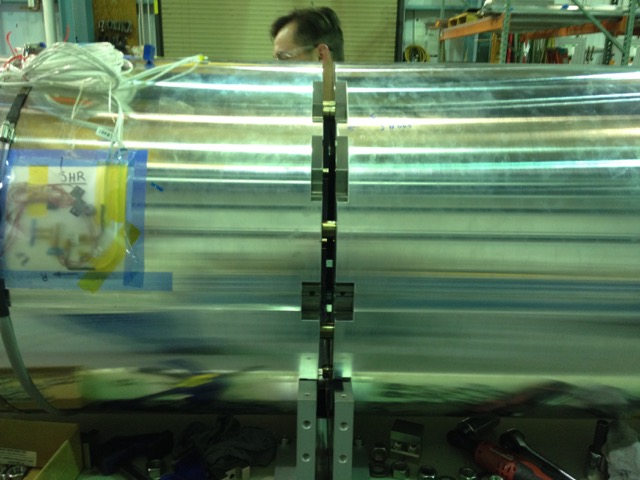 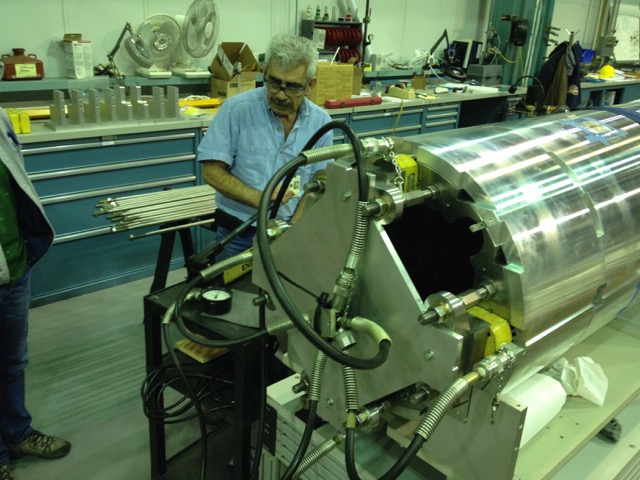 D.W. Cheng – MQXFA1 Readiness Review, April 27-28, 2017
11
Issues Found in MQXFA1M Yoke Assembly
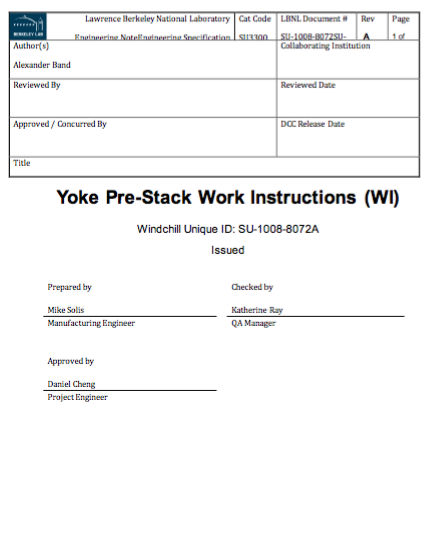 Yoke lamination thickness tolerances
This required machining of intermediate laminations in order to match lengths of all eight half-length stacks
We will procure “sub-stacks” from vendors that will be held to pre-determined lengths (starting with MQXFA2) 
Yoke-shell assembly stand
Old geometry adapted to new design had interferences with present design.  Required shimming; these pedestals will be redesigned.
Crane height
We pushed the limits of the crane clearance when lifting completed half-length stacks from the stand
A lifting/rotating beam that was designed, but not constructed, will alleviate this issue in MQXFA2
Assembly table plates and cradles weren’t aligned
Required shimming shell-yoke halves to “clock” correctly
Accidentally stretched the full-length tension rods beyond what was calculated
Scale was misread on pump gauge.  See more details in Yoke-shell assembly measurements talk
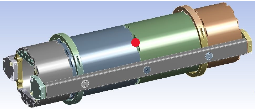 D.W. Cheng – MQXFA1 Readiness Review, April 27-28, 2017
12
Coil Pack Processes
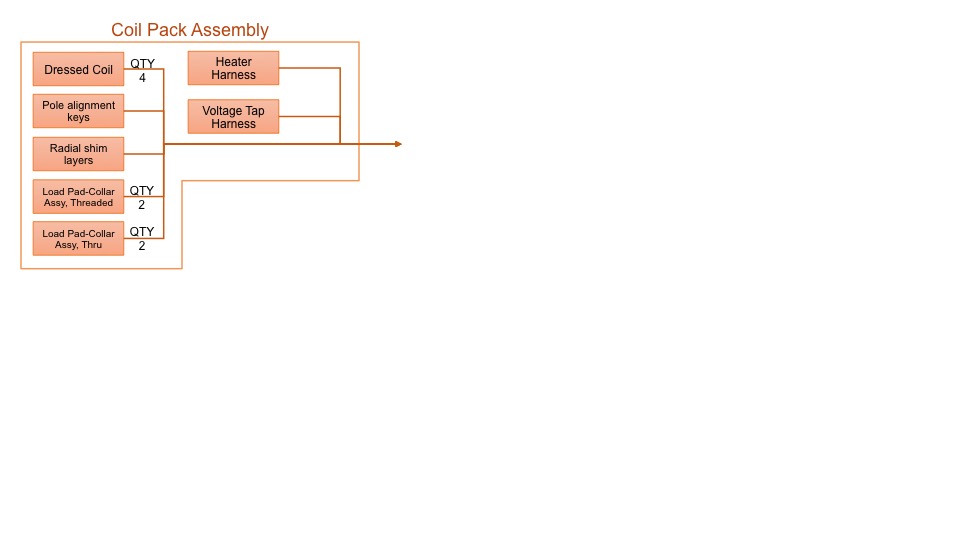 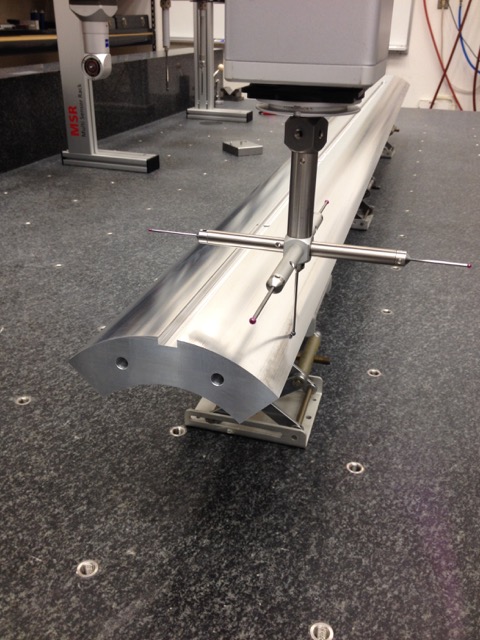 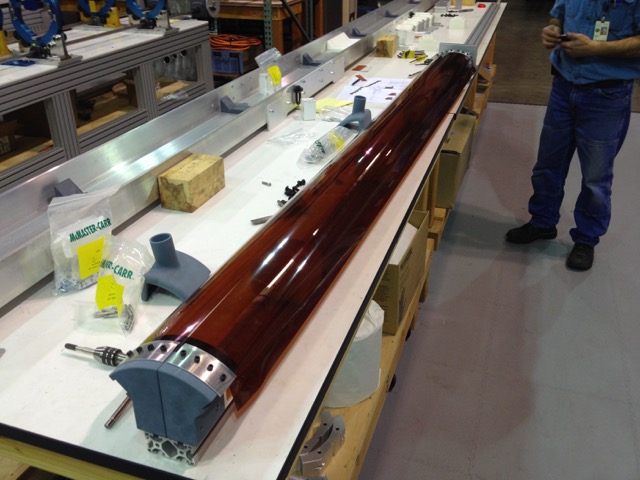 Coils CMM’d
Apply GPI to coils
GPI layer did not adhere nor crease well
Instrument Coils
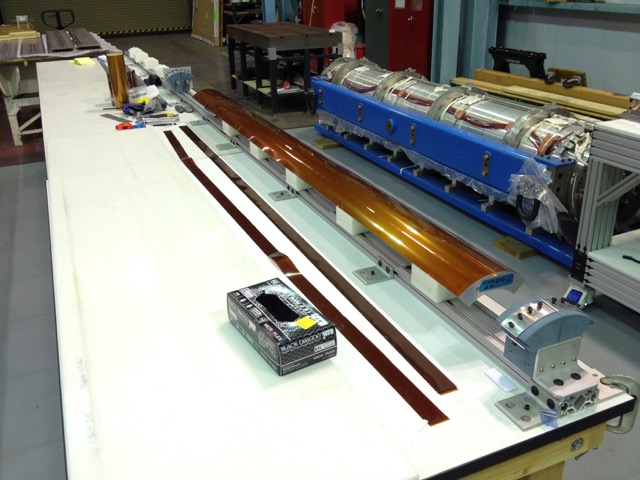 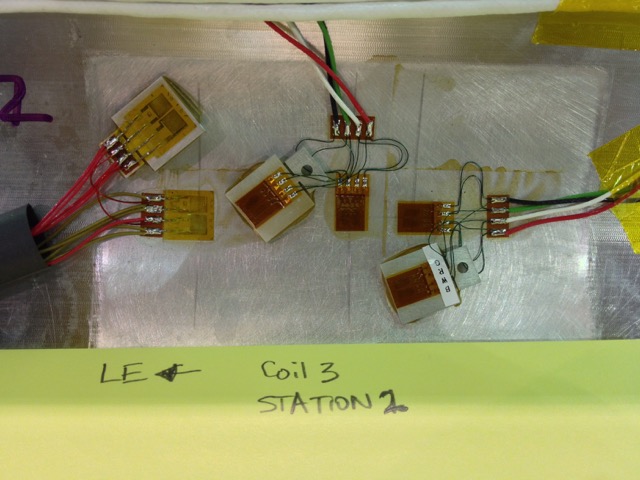 D.W. Cheng – MQXFA1 Readiness Review, April 27-28, 2017
13
Coil Pack Processes
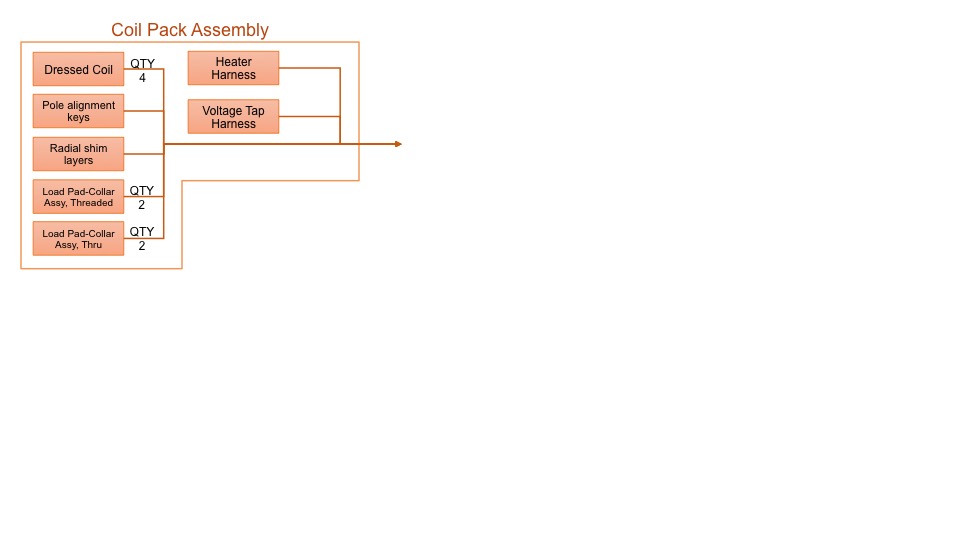 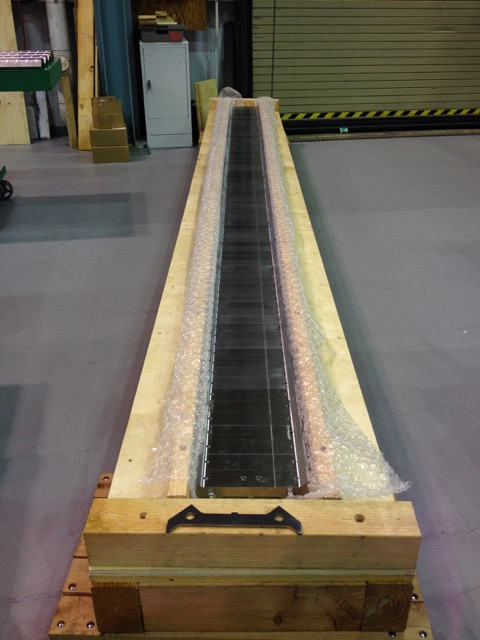 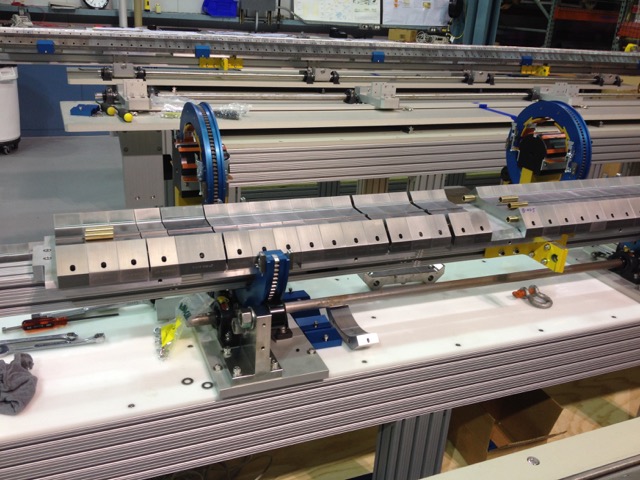 Receive load pads stacked
All required trimming sub-stacks to length
Re-stack
Assemble Collars on top
Some lengths required trimming
Apply radial shims
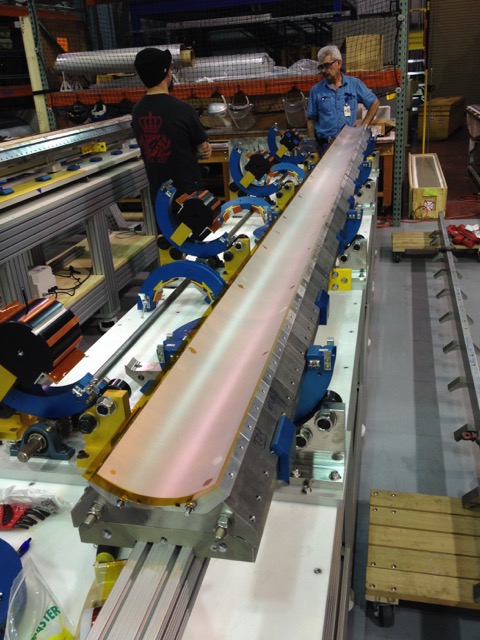 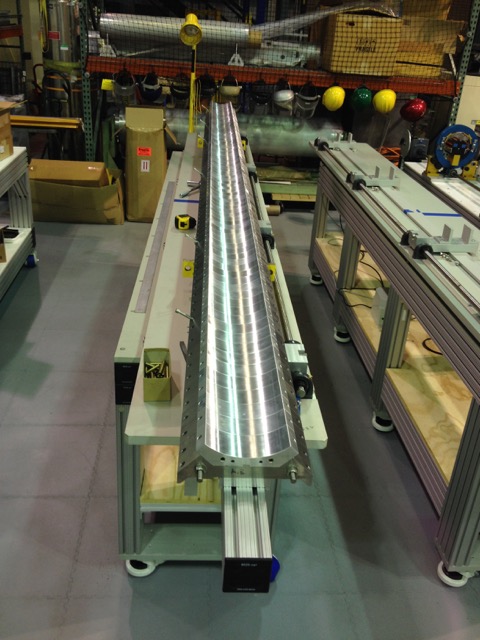 Radial shim: .002” Polyimide + 0.005” G11
D.W. Cheng – MQXFA1 Readiness Review, April 27-28, 2017
14
Coil Pack Processes
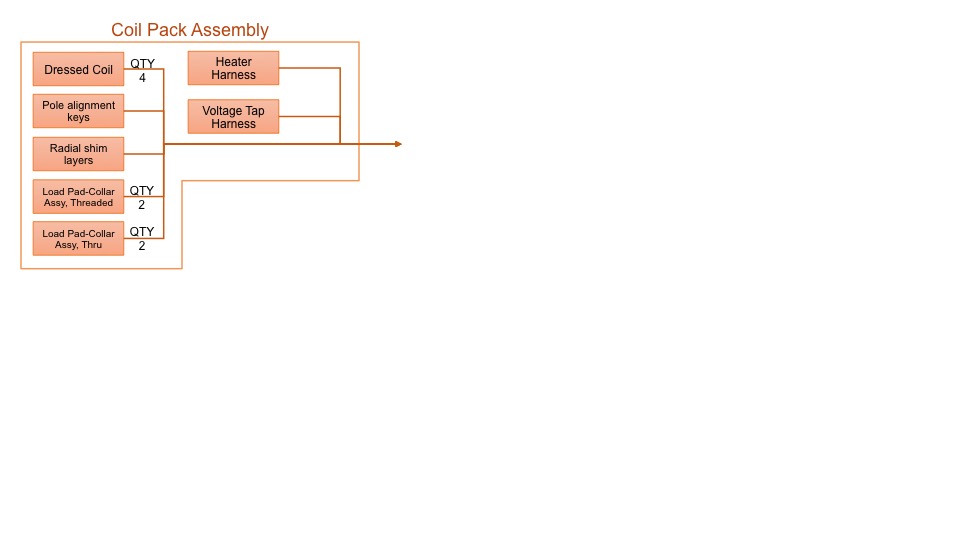 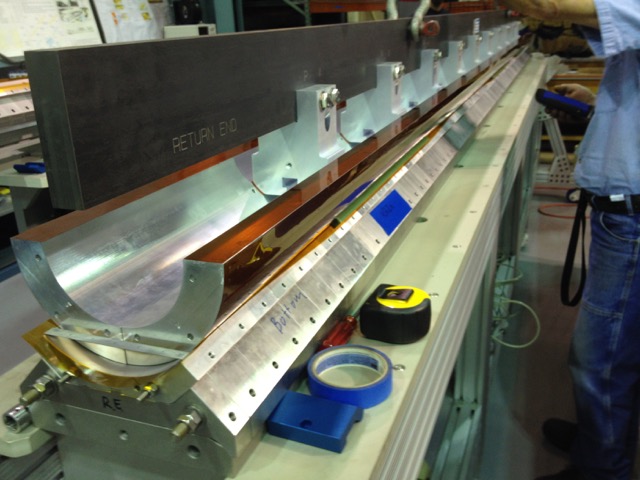 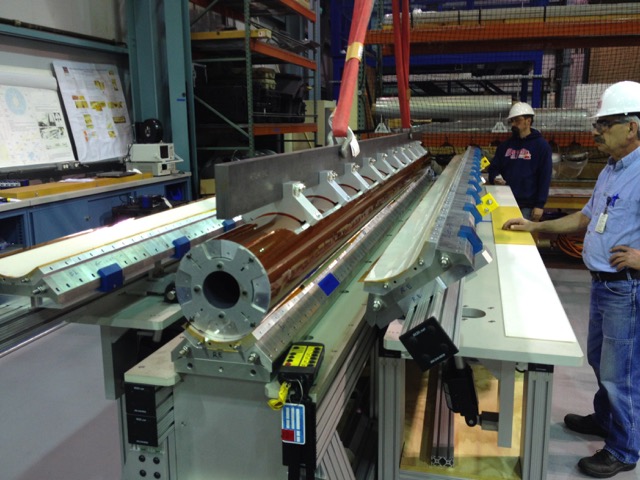 Place bottom coil pair
Secure support spud
Place upper coil pair
Pivot Pad-collar assemblies
Place upper pad-collar
Tighten bolts
May need all bolts for Fuji paper
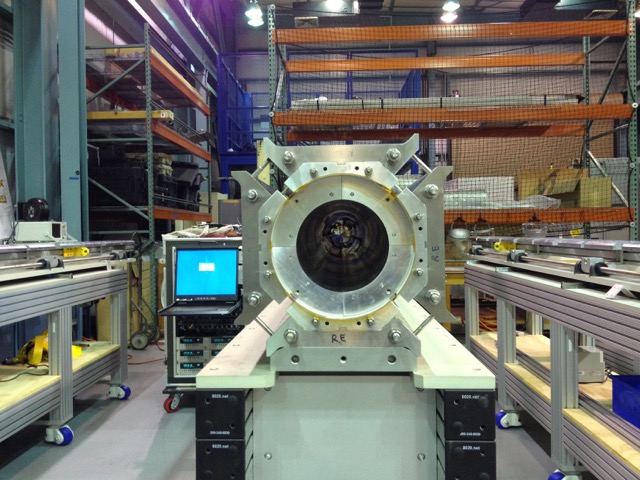 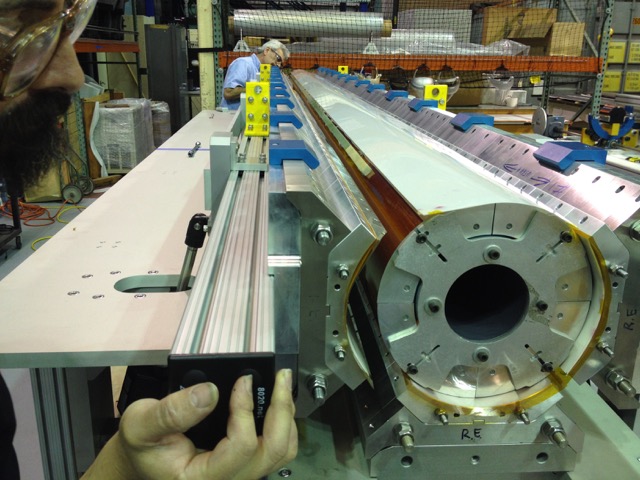 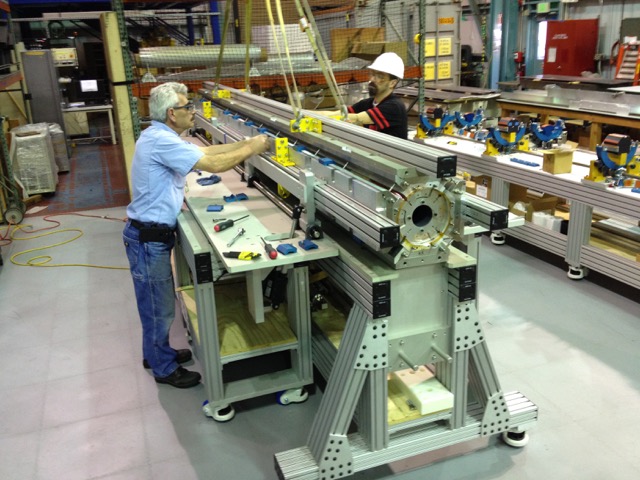 D.W. Cheng – MQXFA1 Readiness Review, April 27-28, 2017
15
Issues Found in MQXFA1M Coil Pack Assembly Processes
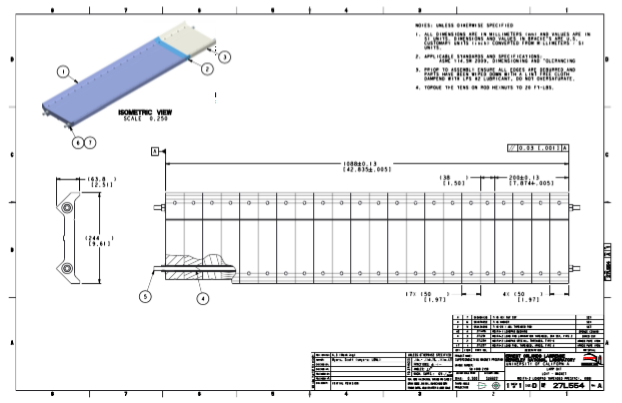 Load pad and collar thickness tolerances
This required machining of intermediate stacks in order to match lengths of all four stacks
We will procure “sub-stacks” of load pads from vendors that will be held to determined lengths, starting with MQXFA2 
Coil GPI
Material was too thick to crease (0.005”), and 0.0005” B-stage epoxy was not able to bond to rough dummy coil surfaces
Resorted to using only 0.005” polyimide, cut in strips and glued on separately
Purchased new material (0.003” + 0.0015” B-stage) for real coils
Fuji Paper exposure
1st Fuji paper was not very well exposed, due to fewer bolts being used
We will perform first assembly with all bolts initially to improve exposure
Coil Instrumentation
Personnel was not settled. Processes required use of more than four technicians; resulted in swapped T&Z cables at several stations, for instance. 
New dedicated technician has been hired; will be on board in May (too late for the real MQXFA1 coils, but in time for MQXFA2
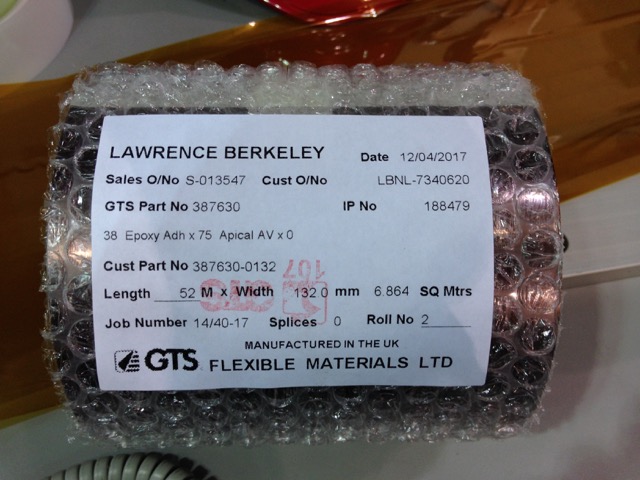 D.W. Cheng – MQXFA1 Readiness Review, April 27-28, 2017
16
Magnet Integration Coil Pack Insertion Prep
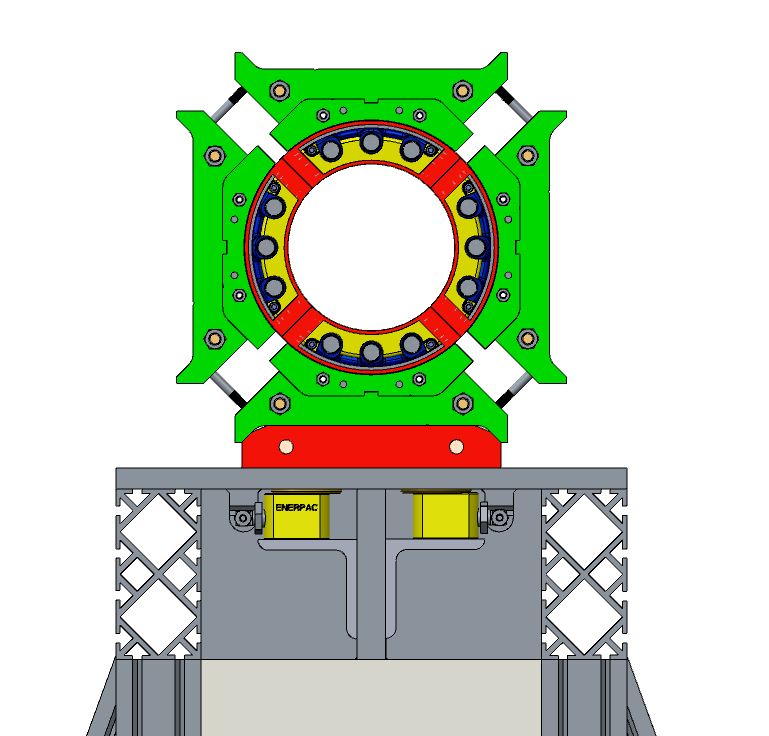 Coil pack assembled on assembly master
D.W. Cheng – MQXFA1 Readiness Review, April 27-28, 2017
17
Magnet Integration Coil Pack Insertion Prep
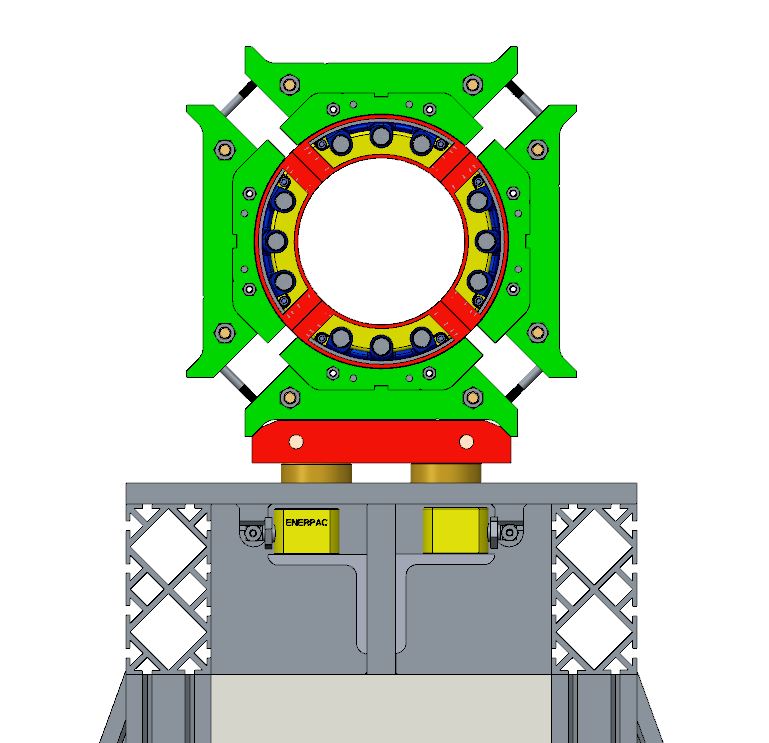 Coil pack assembled on assembly master
Activation of the cylinders
D.W. Cheng – MQXFA1 Readiness Review, April 27-28, 2017
18
Magnet Integration Coil Pack Insertion Prep
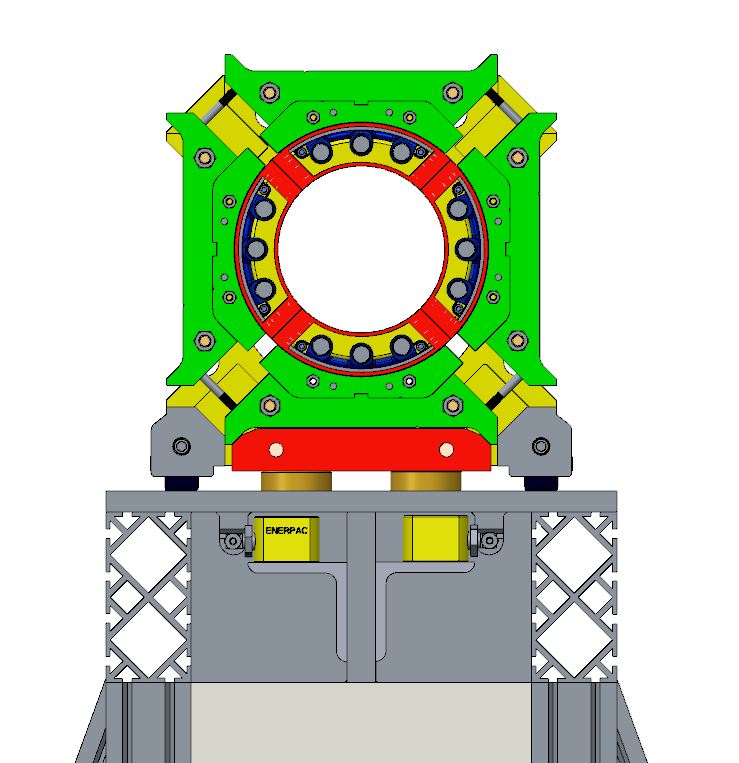 Coil pack assembled on assembly master
Activation of the cylinders
Installation of the wheel racks underneath the coil pack
D.W. Cheng – MQXFA1 Readiness Review, April 27-28, 2017
19
Magnet Integration Coil Pack Insertion Prep
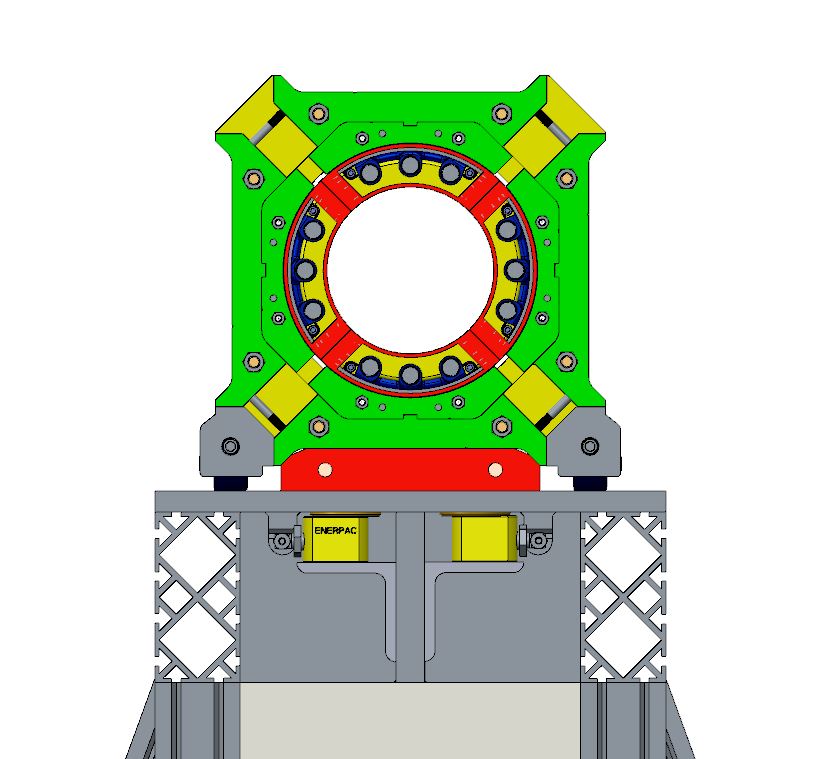 Coil pack assembled on assembly master
Activation of the cylinders
Installation of the wheel racks underneath the coil pack
Actuator pressure released
~1 mm gap between assembly master and coil pack
D.W. Cheng – MQXFA1 Readiness Review, April 27-28, 2017
20
Magnet Integration Coil Pack Insertion Prep
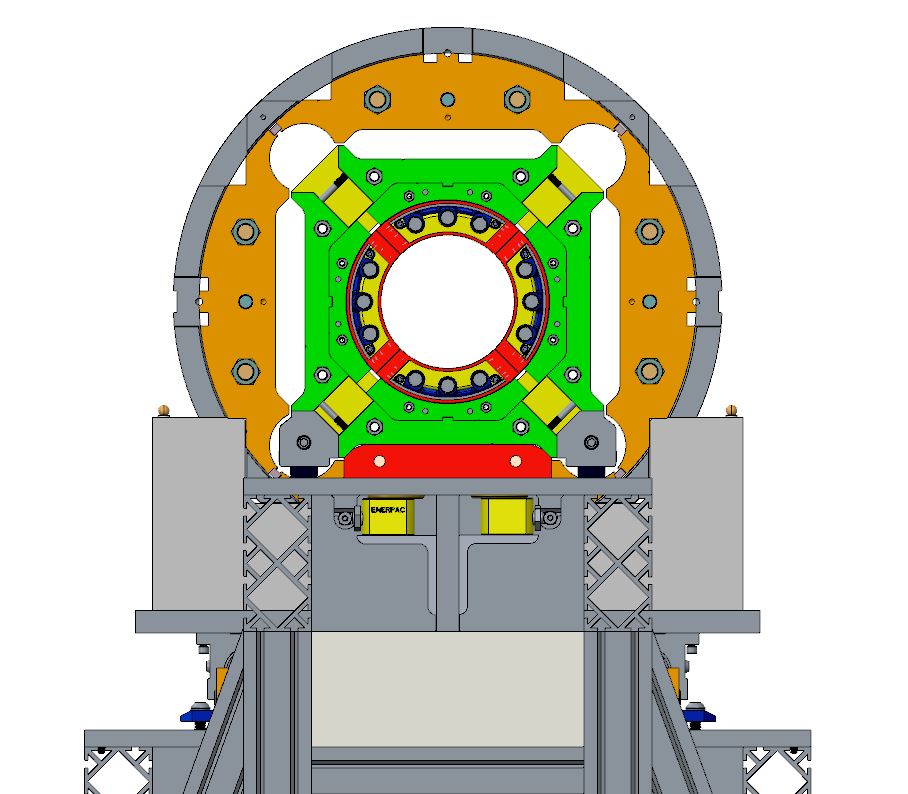 Coil pack assembled on assembly master
Activation of the cylinders
Installation of the wheel racks underneath the coil pack
Actuator pressure released

Coil pack ready to be 
	inserted
D.W. Cheng – MQXFA1 Readiness Review, April 27-28, 2017
21
Magnet Integration Processes
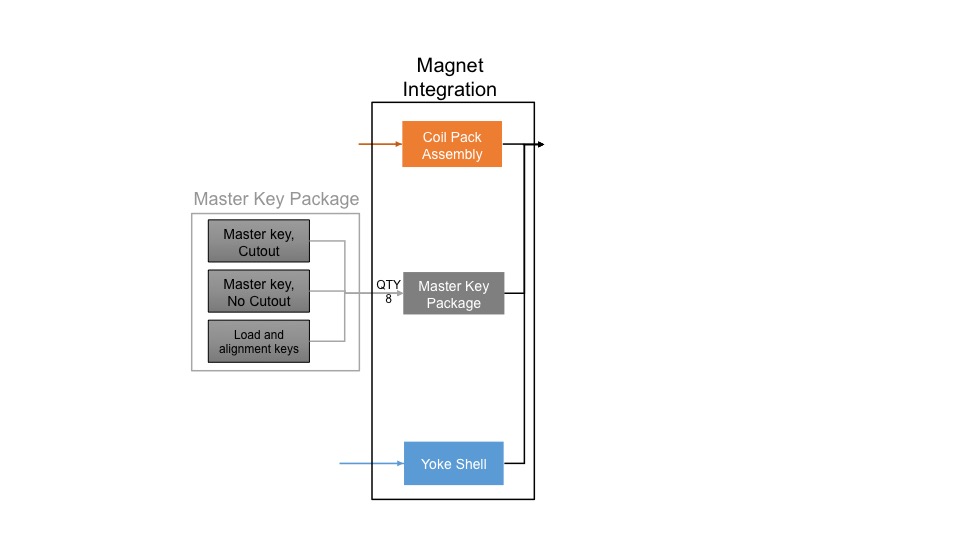 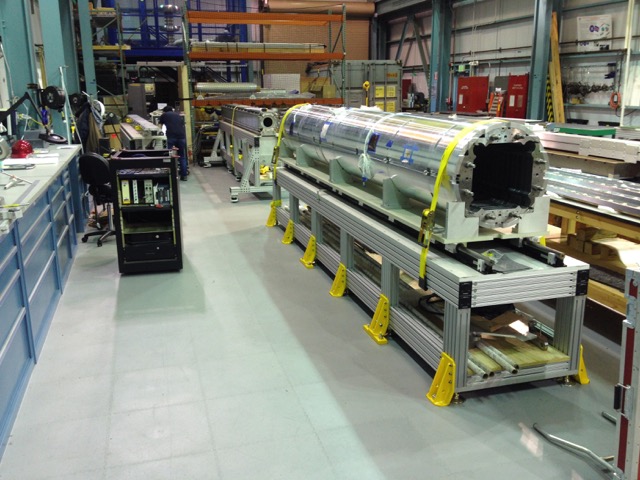 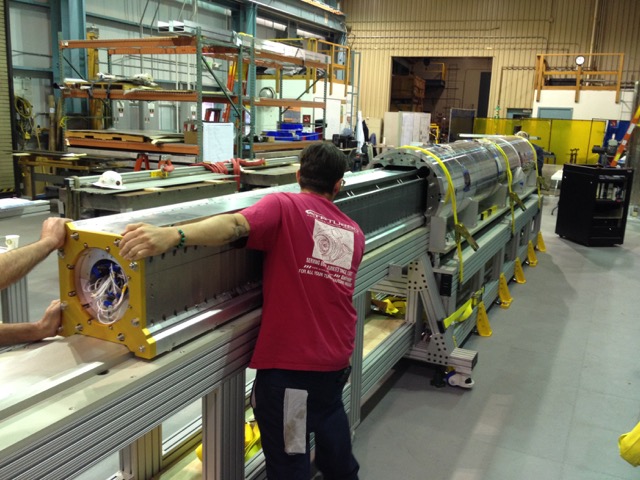 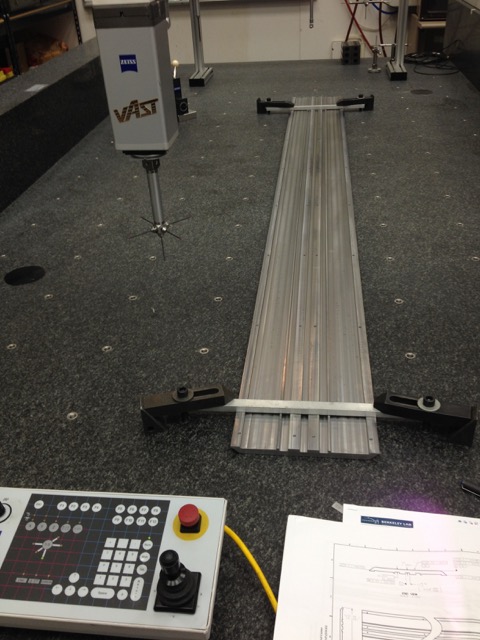 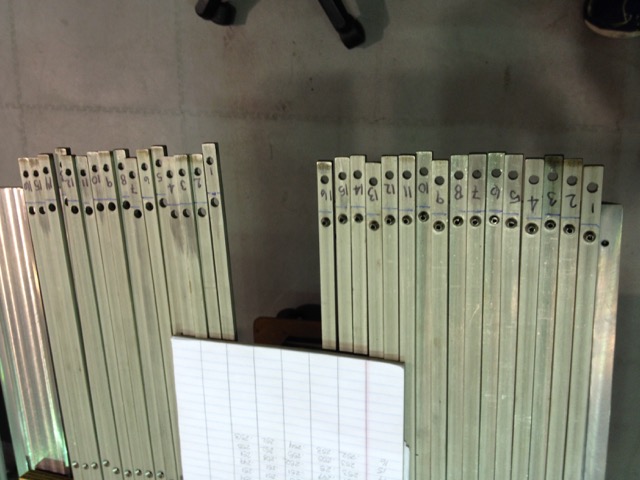 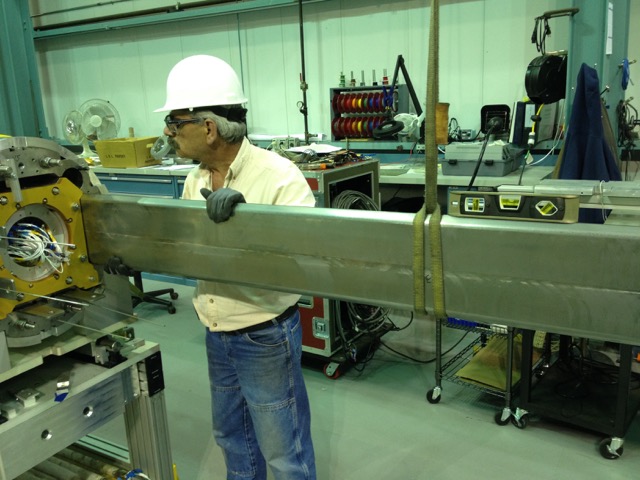 Line up coil pack with yoke-shell
Insert coil pack
Package master keys
Insert master key packages
Connect bladders and instrumentation
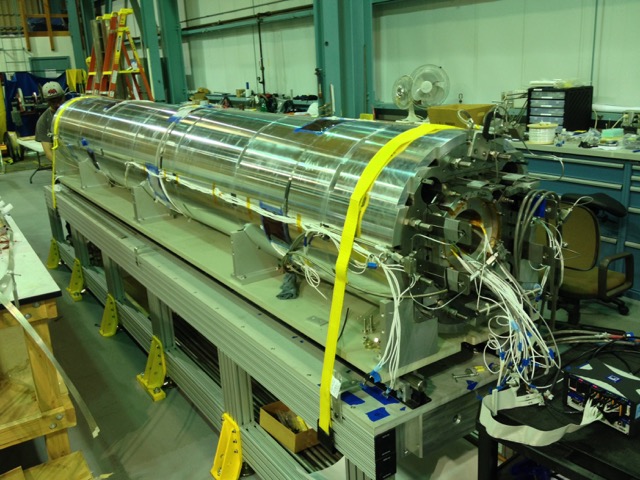 D.W. Cheng – MQXFA1 Readiness Review, April 27-28, 2017
22
Magnet Integration Processes
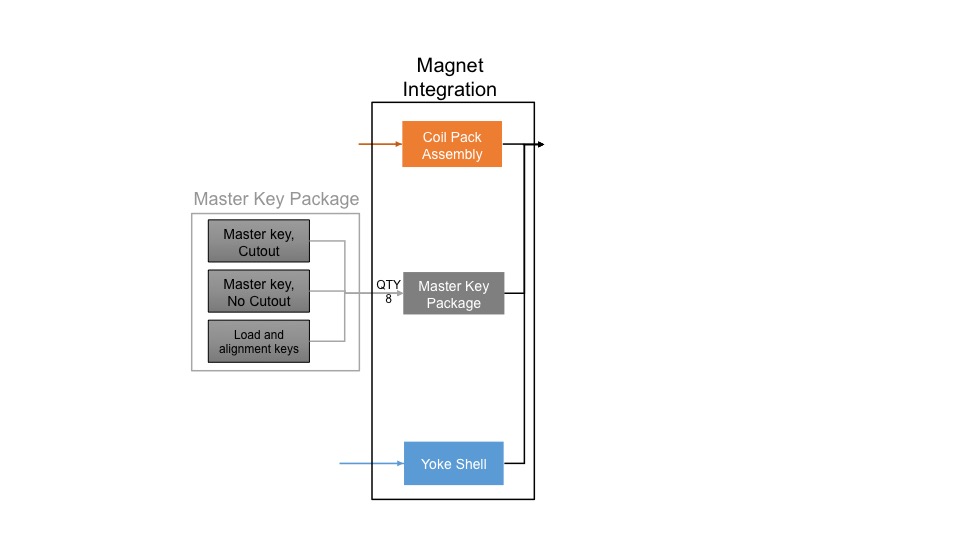 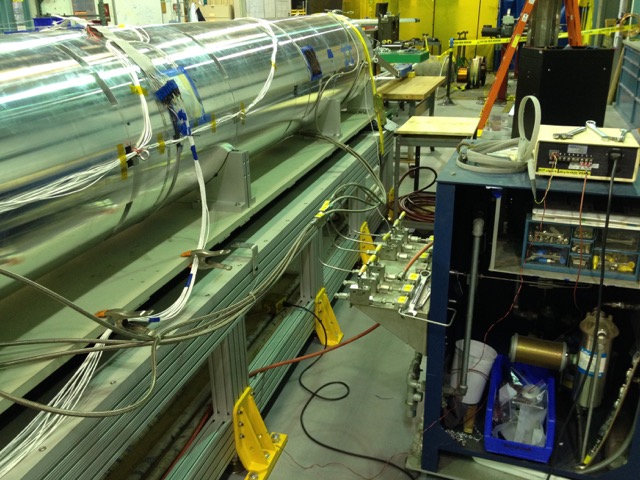 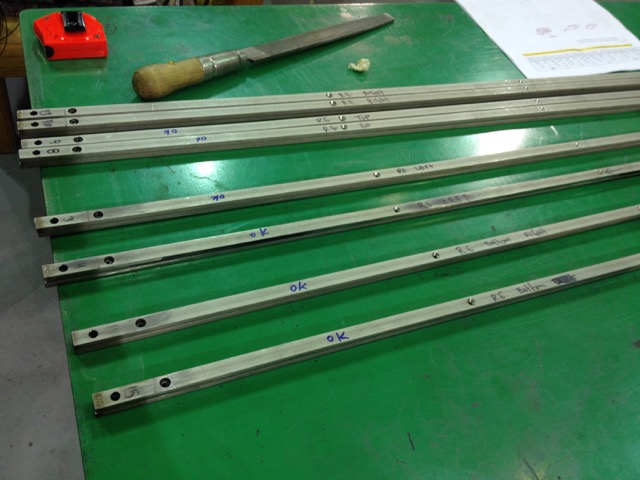 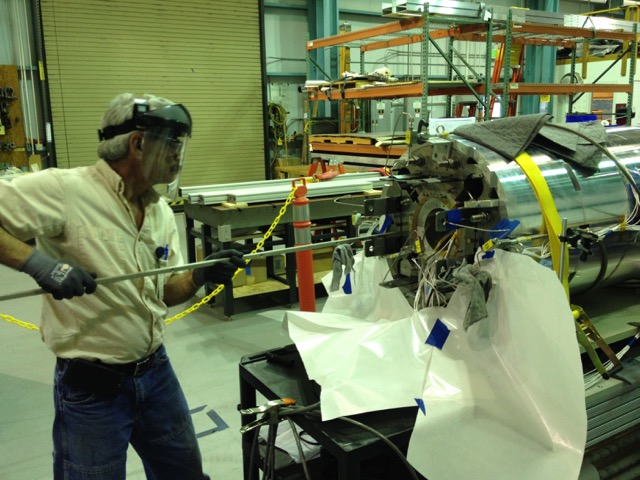 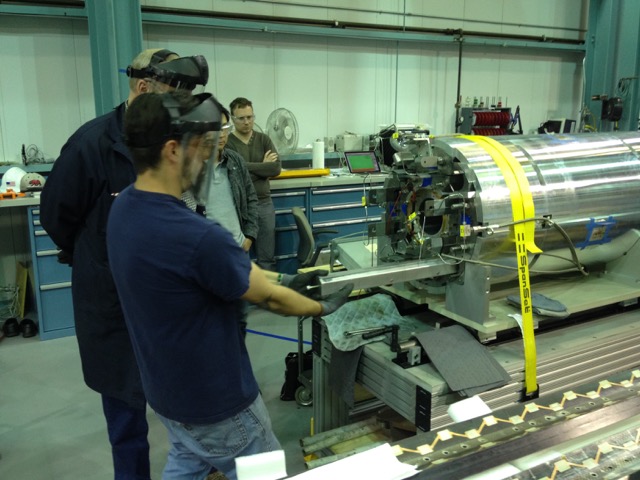 Operate bladders
Insert shimmed load keys
Remove the coil pack insertion rails
(Also practiced inserting the axial rods though no axial loading performed)
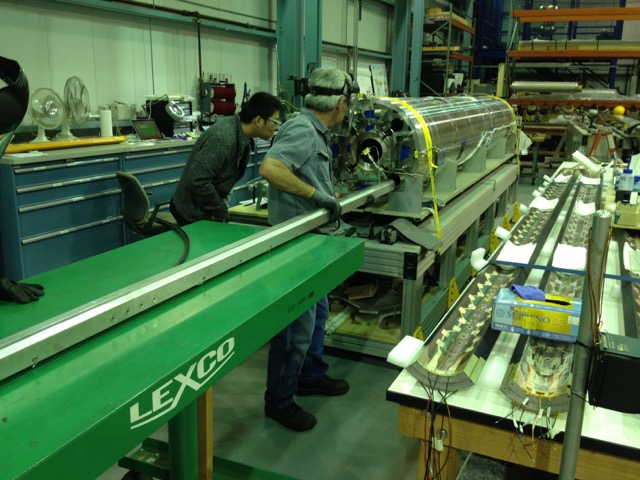 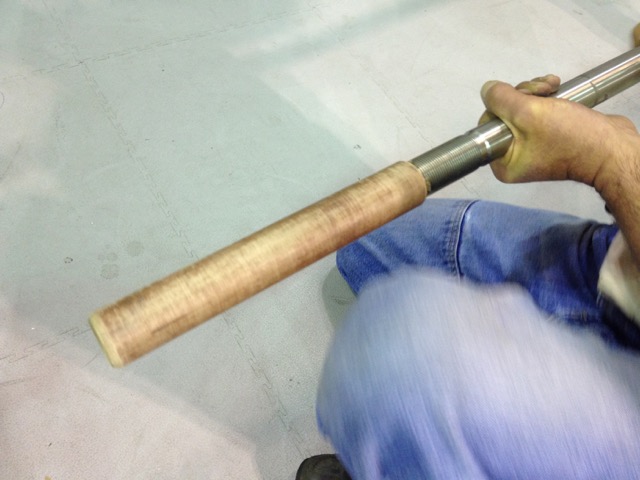 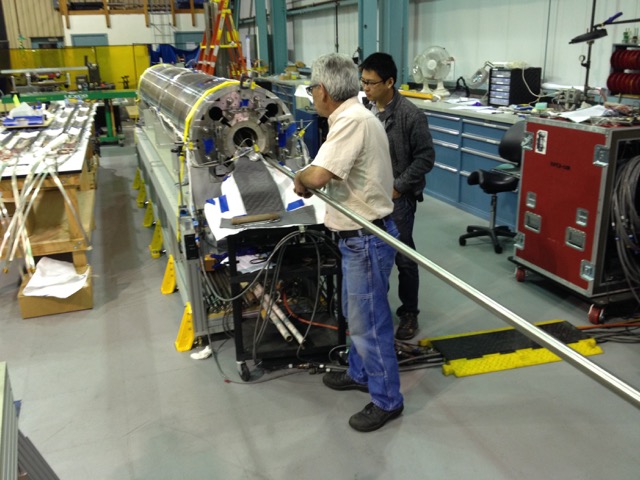 D.W. Cheng – MQXFA1 Readiness Review, April 27-28, 2017
23
Coil Pack Extraction Processes
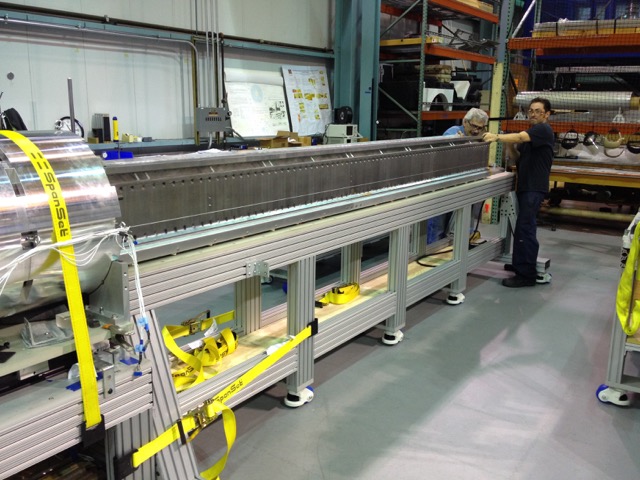 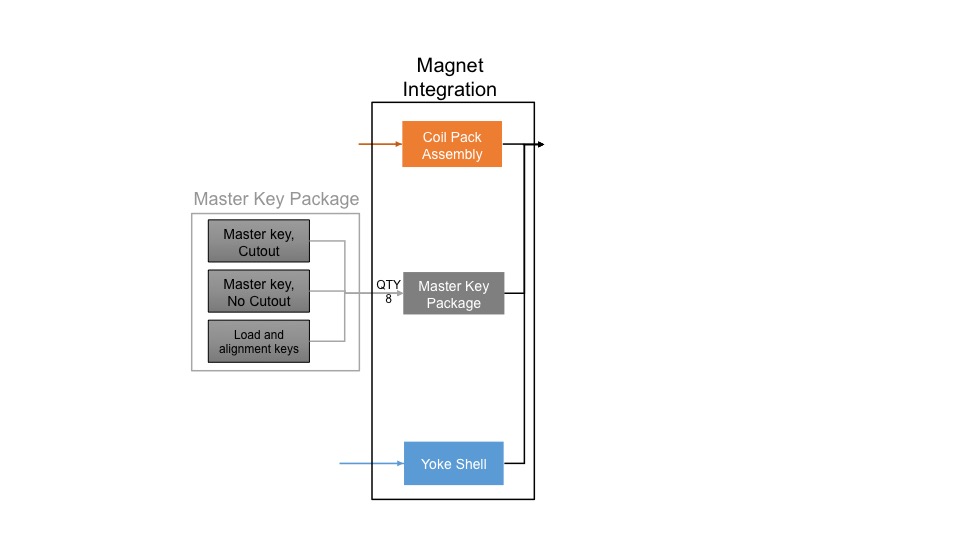 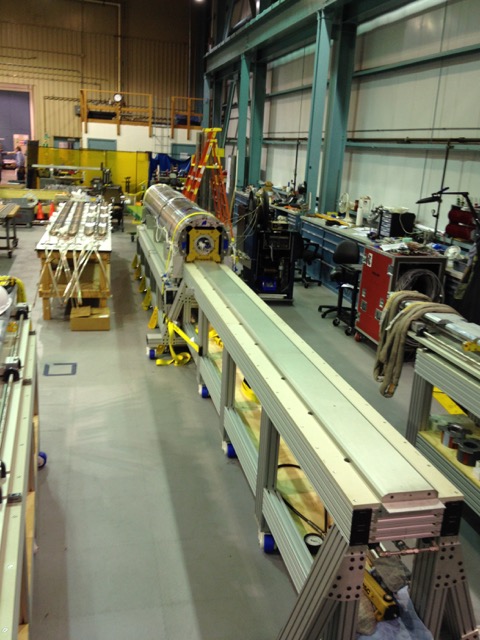 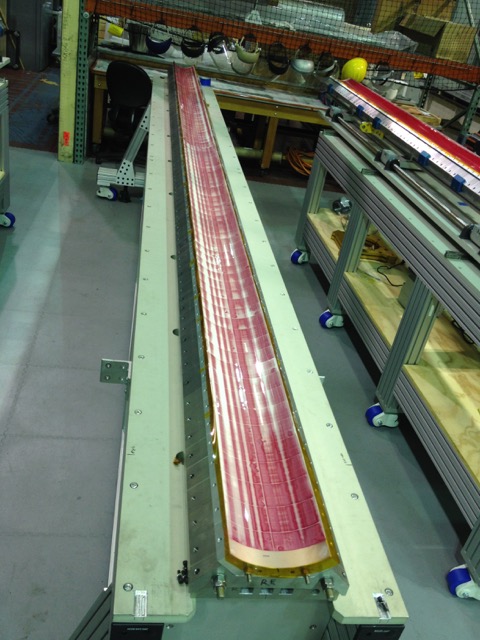 Operate bladders
Remove shimmed load keys
Insert coil pack insertion rails
Align coil pack assembly table
Extract coil pack
Disassemble coil pack
D.W. Cheng – MQXFA1 Readiness Review, April 27-28, 2017
24
Lessons from MQXFA1M Magnet Integration
Identifying individual leaking bladders
At least one additional valve per quadrant may be required to determine which specific leaking bladder needs to be replaced—or we may needlessly replace a good bladder





Drawn load keys had short period waviness
Keys bound up in slots during loading operations
Procuring narrower keys for the project
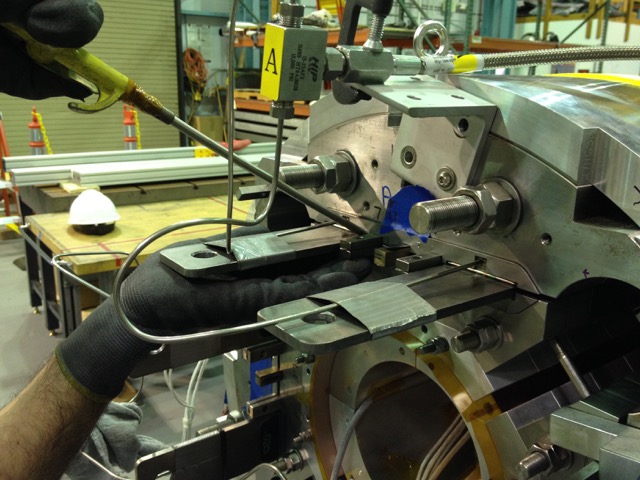 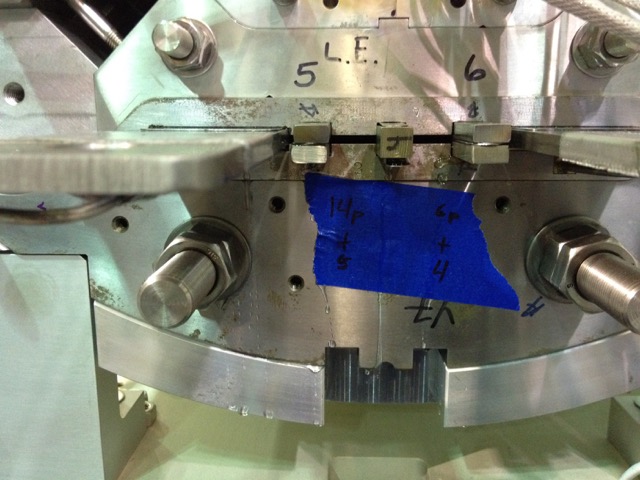 D.W. Cheng – MQXFA1 Readiness Review, April 27-28, 2017
25
Other Process Activities Tested
Tested the magnet lifting operation with deflection measurements
Used simply supported beam with dial indicators
~0.001” deflections recorded
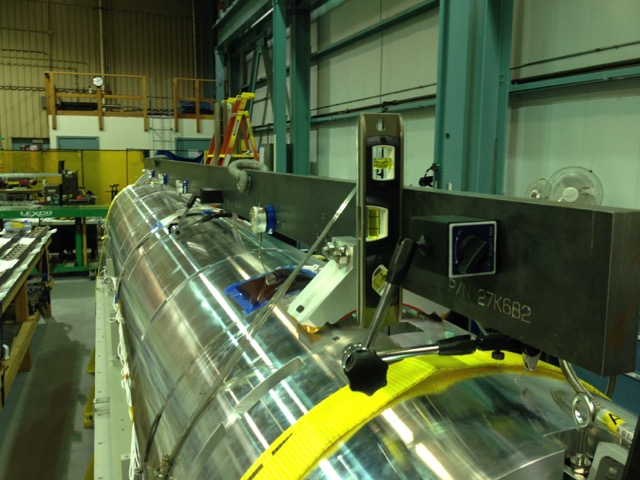 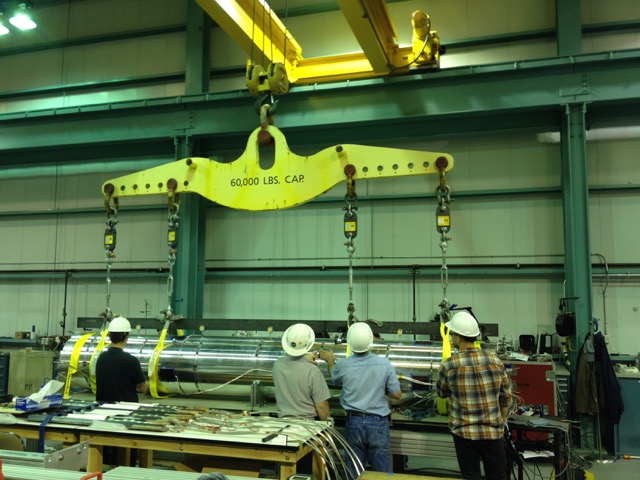 D.W. Cheng – MQXFA1 Readiness Review, April 27-28, 2017
26
Summary of Assembly Issues to be Resolved
*Tight schedules—and resulting overtime, long days, etc.—may have contributed to a condition where inattention during processes took place.  Close supervision and awareness of work environment is critical for coming magnet build.
D.W. Cheng – MQXFA1 Readiness Review, April 27-28, 2017
27
Outlook of Process Steps Not Yet Tested
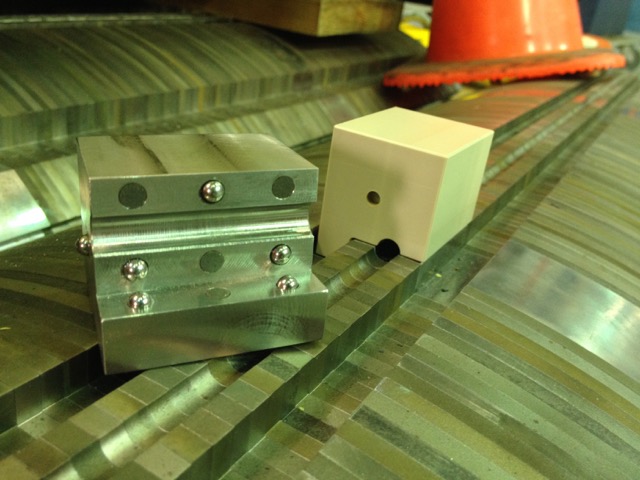 Mechanical, magnetic survey and fiducialization
During assembly activities we engaged with the survey and alignment crew. There is strong confidence from them that they can perform the necessary measurements.  This is yet to be determined with the MQXFA2 build
We expect to also survey MQXFA1 when it comes back for a reloading operation
Axial End loading process
We were able to insert the axial rods during this assembly exercise.  The tooling and the experience from prior (MQXFS) operations suggest that we will not have any issues
Splice operations
Our splice connection box has been mocked up already.  No showstoppers expected
Connector and finishing
The new connector skirts will not introduce such a difficult bend in the cables as in MQXFS1; we expect the connections to be much more reliable
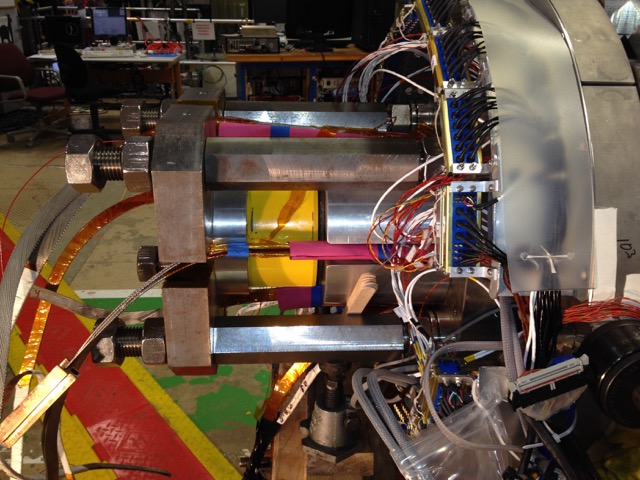 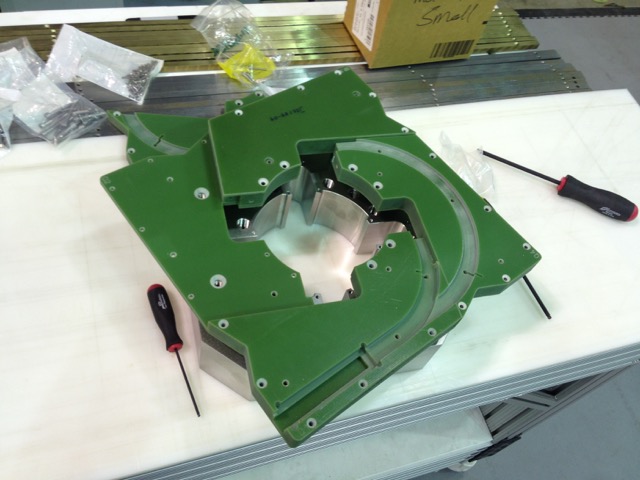 D.W. Cheng – MQXFA1 Readiness Review, April 27-28, 2017
28
Summary
Assembly tooling and assembly operations were tested and exercised in the MQXFA1M
Most issues experienced have either been solved, or will be solved in the next magnet structure build
Work Instructions for these operations have been developed, which will also capture data during assembly operations
First long magnet assembly will be completed in June 2017, to be tested in latter half of July
This extremely tight schedule will require vigilance during all assembly operations to ensure a safe assembly environment
Second prototype structure to be assembled late 2017/early 2018 with revised Work Instructions 
High pressure situations
D.W. Cheng – MQXFA1 Readiness Review, April 27-28, 2017
29
Special thanks
The LBNL MQXFA Team
E. Anderssen, A. Band, J. DePonte, J. Herrera, T. Johnson, T. Lipton, S. Myers, H. Pan, A. Pekedis, S. Prestemon, M. Reynolds, M. Solis, J. Swanson, J. Wirdzek

…and probably others not mentioned here!
D.W. Cheng – MQXFA1 Readiness Review, April 27-28, 2017
30
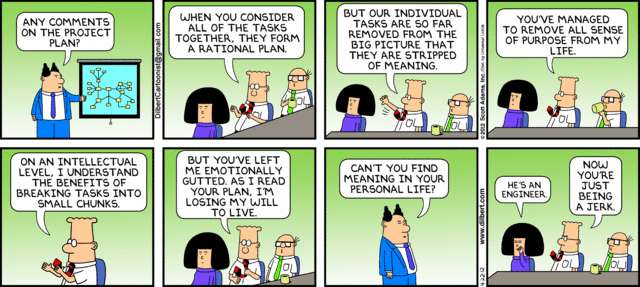 D.W. Cheng – MQXFA1 Readiness Review, April 27-28, 2017
31
Backup Slides
D.W. Cheng – MQXFA1 Readiness Review, April 27-28, 2017
32
Fiducializing the Magnet Structure
Yoke/magnet fiducial features must be accessible after magnet has been assembled, as depicted here
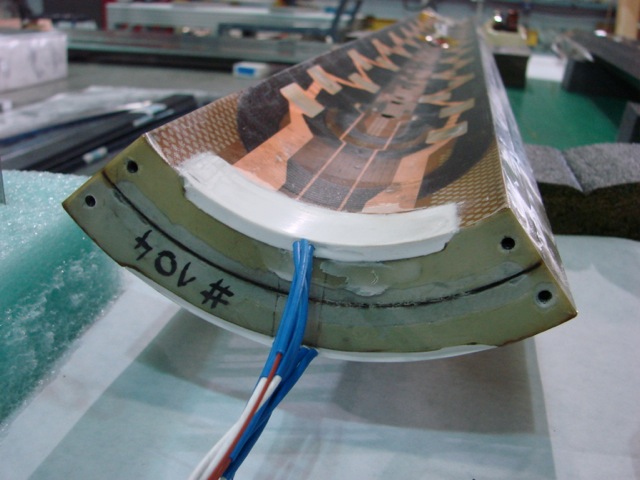 1-2-3 survey 
block
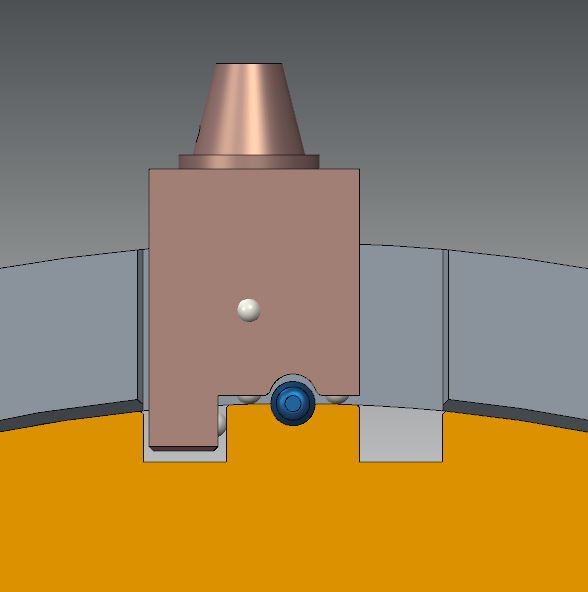 Planning to measure MQXFA1 alignment with respect to draft CERN requirements
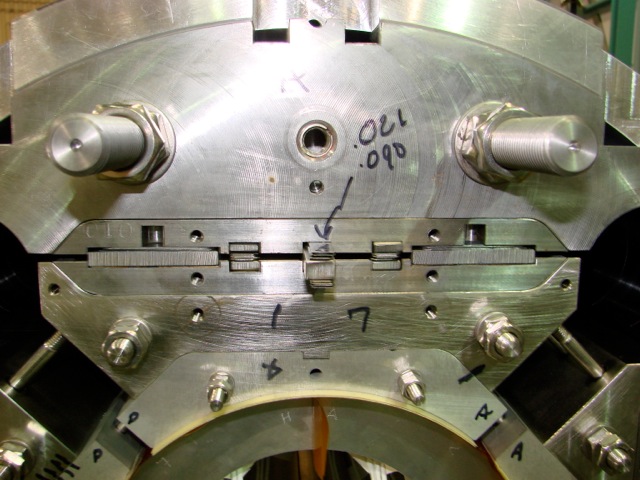 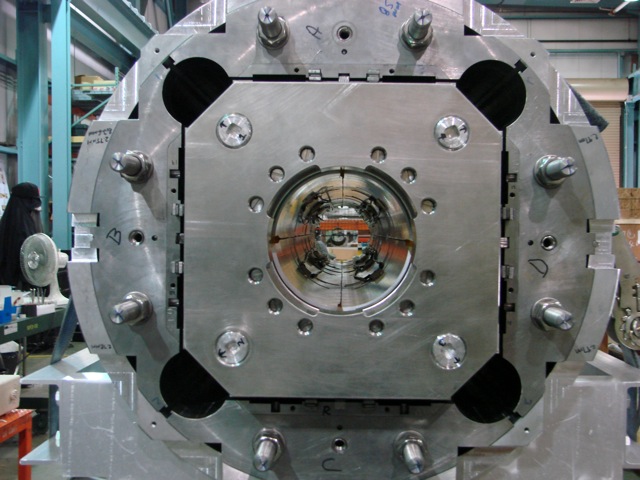 Coil targets defined to their mechanical center
Yoke features
remain accessible after axial 
endplates are installed
Yoke survey block will be
defined to coil targets
D.W. Cheng – MQXFA1 Readiness Review, April 27-28, 2017
33
Proposed Fiducial Plan
Yoke Fiducials, 3x-4x per axial location
(bottom may not be readily accessible)
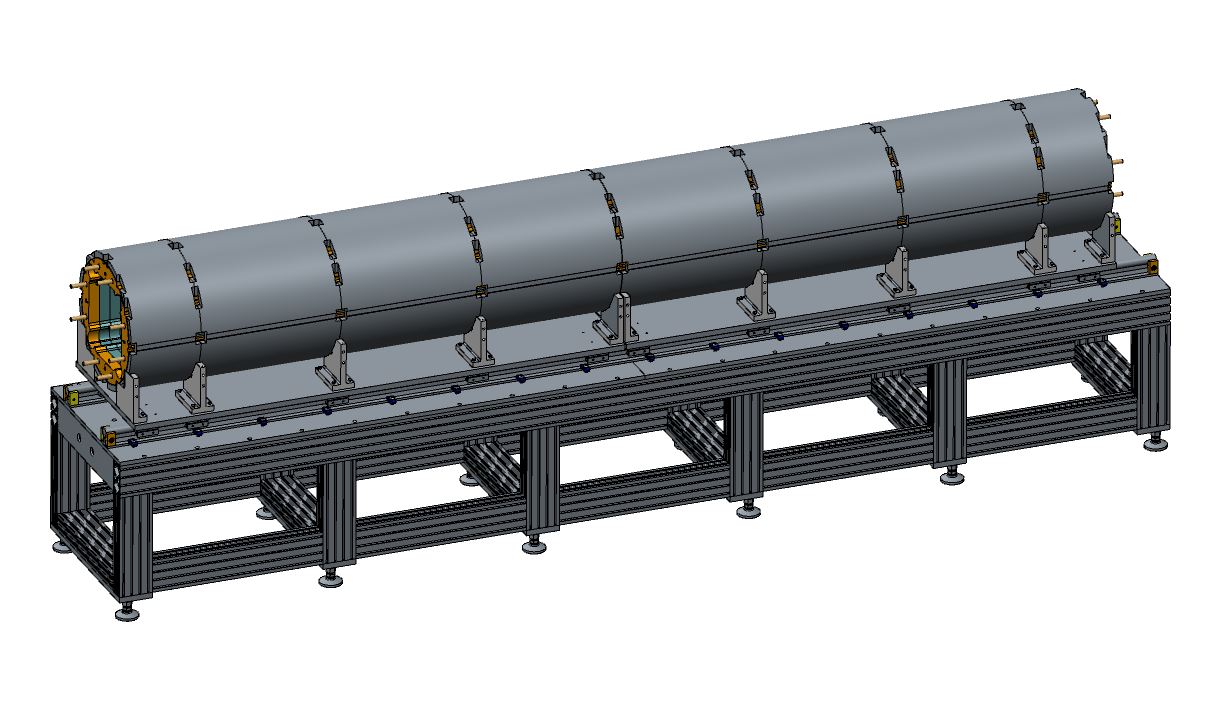 Coil Fiducials,
Impregnated (4x),
both ends
Measured (mechanical, magnetic) Centers
D.W. Cheng – MQXFA1 Readiness Review, April 27-28, 2017
34
Warm Magnetic Measurements
Plan to use the existing warm measurement probe with a different arrangement of two pickup coils; we can measure:
The field angle from the first coil relative to that from the second coil as we scan along the magnet  (We will check the possible resolution of this method)
Waviness of transverse center as function of z-position
Variation of main field angle as function of z-position
Survey targets can be attached to the measurement probe to track position and location of probe during measurements
Stretched wire measurements may also be performed
This information will be combined with the mechanical fiducialization data
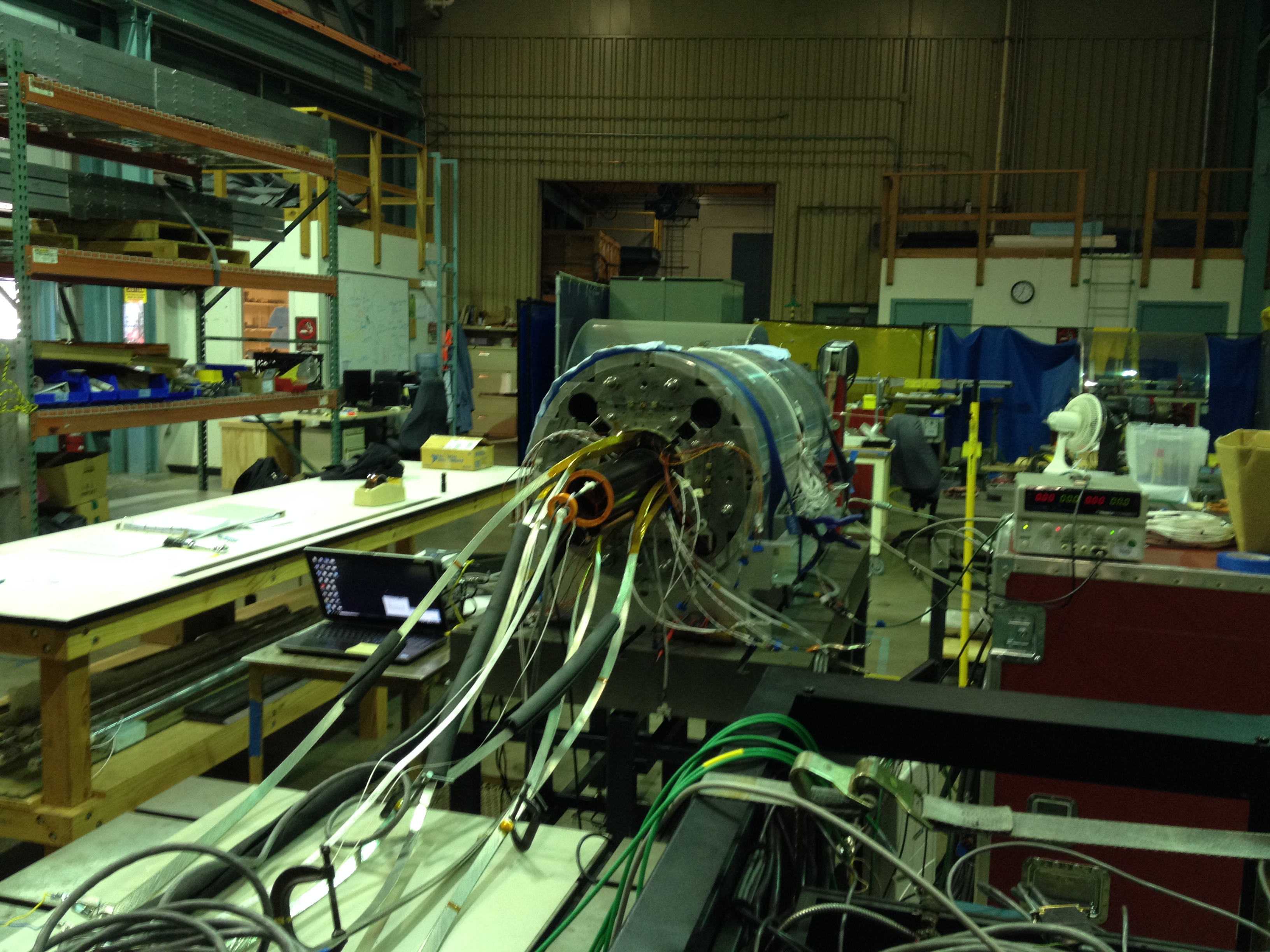 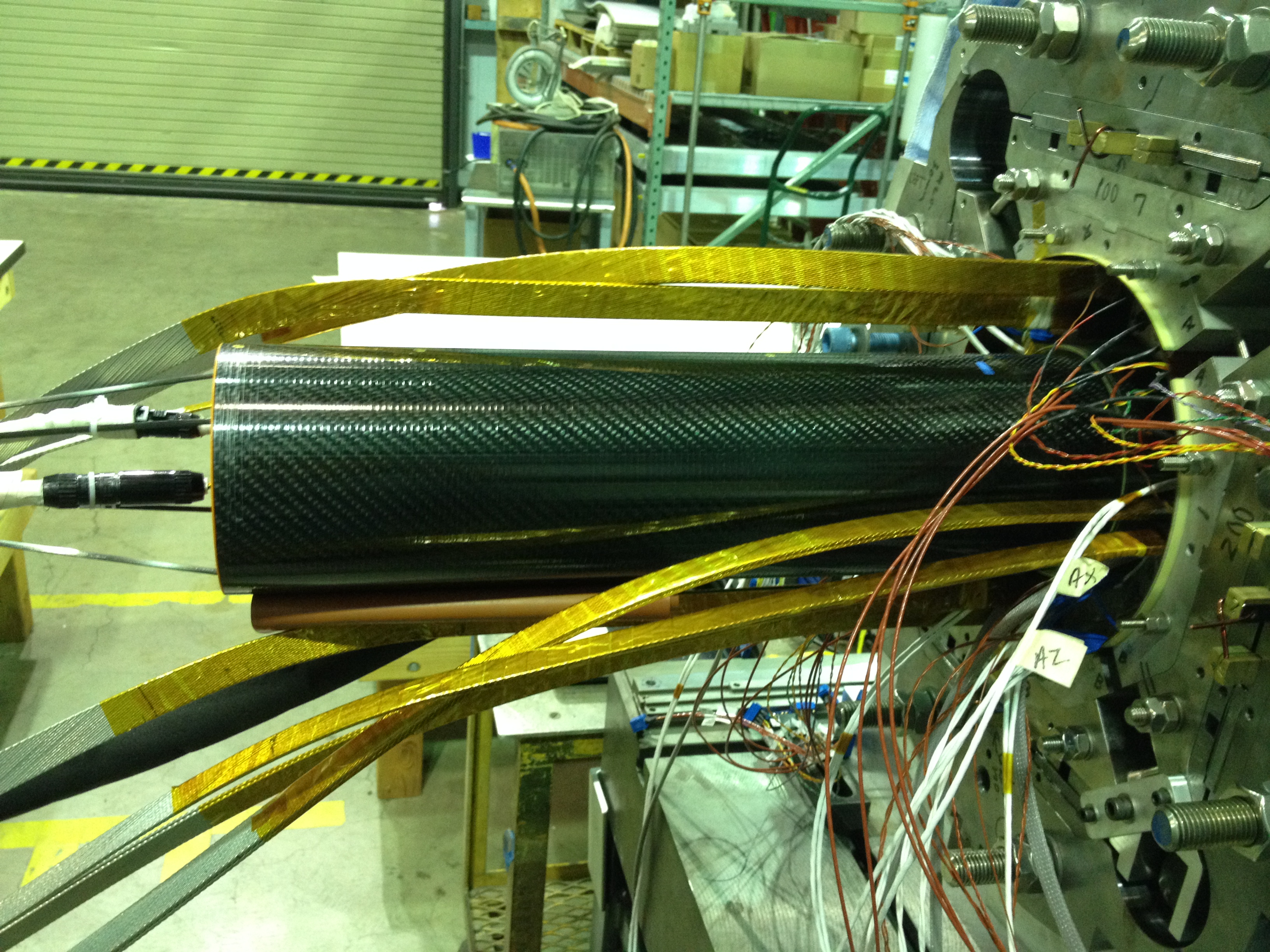 D.W. Cheng – MQXFA1 Readiness Review, April 27-28, 2017
35
What is Achievable?
This is more of a fiducialization process
Magnet alignment: No real “knobs to turn”
Assembly tooling will be aligned, though
Will likely use a laser tracker (FARO Vantage system)
Our survey crew will need to perform some tests
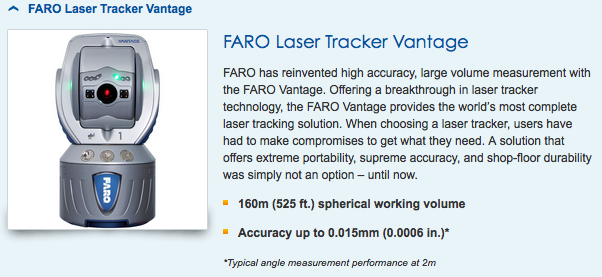 http://www.faro.com/products/metrology/faro-laser-tracker/overview
D.W. Cheng – MQXFA1 Readiness Review, April 27-28, 2017
36
LARP MQXF Prototype Scale-up Plan
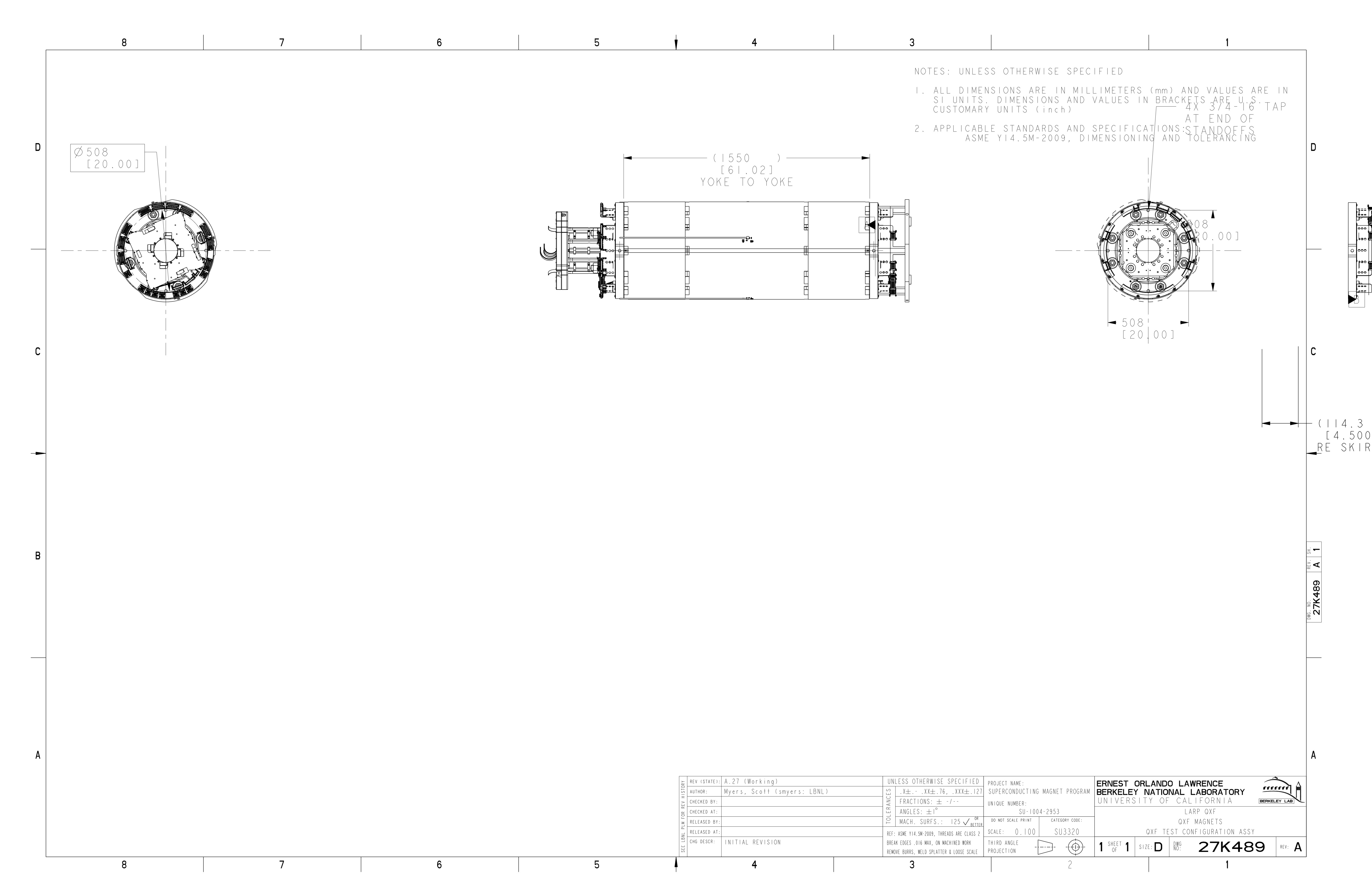 1.55 m
2015
MQXFS
1.2 m magnetic length
Dec. 2014 CERN design review recommended increasing margin by lengthening magnet and decreasing operating current; coil tooling required time to iterate, but shell/yoke was made to “new” length.
MQXFA-M
Mechanical model
4.52 m dummy coils
4.56 m yoke length

MQXFA1
1st Prototype
Thick laminations
4.0 m mag. length QXFP
4.56 m yoke length
2016
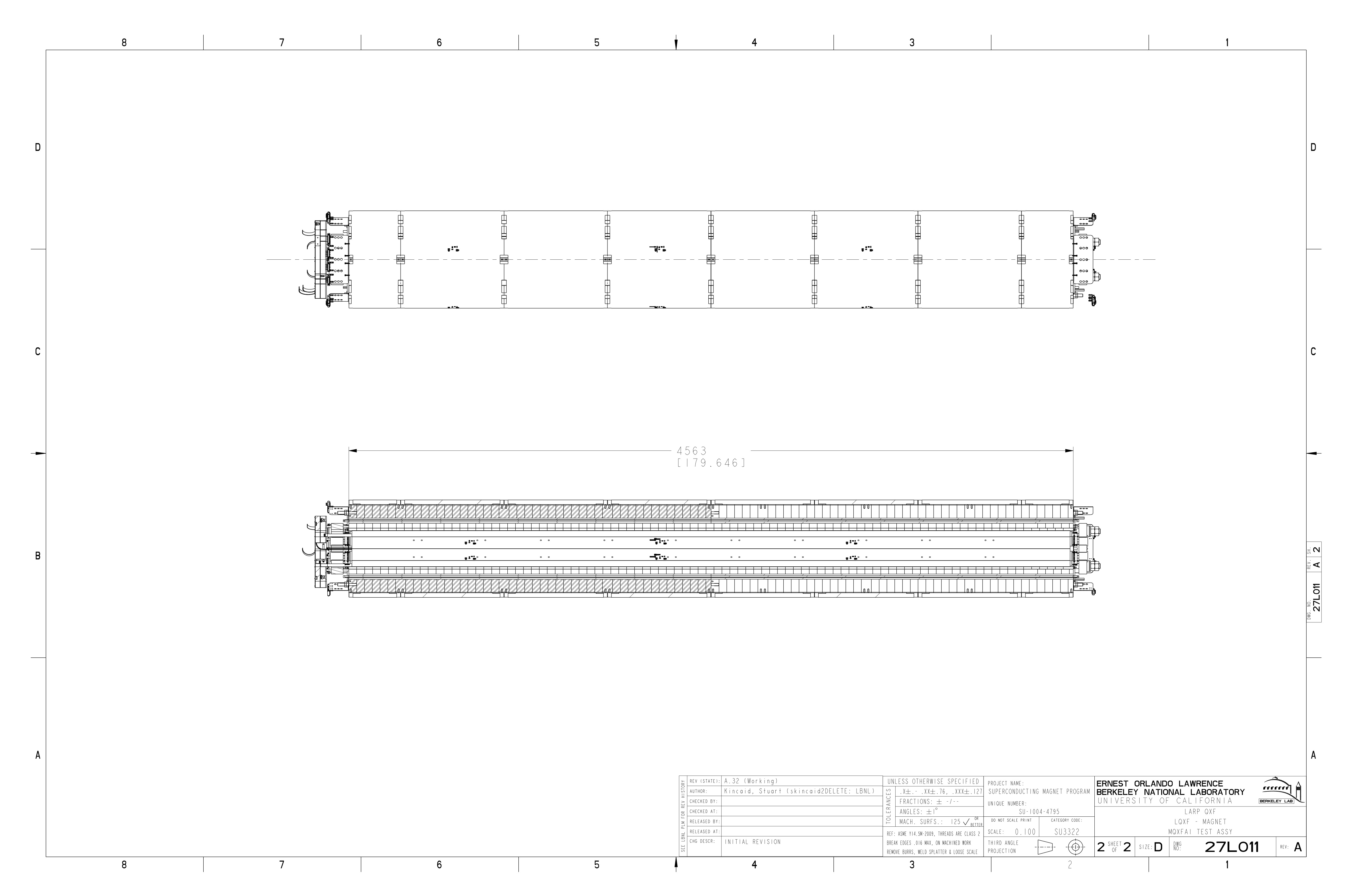 4.56 m
*June 2016 CERN International Review recommended the use of thin laminations in the 2nd Structure.  Evaluation deemed it’s not likely due to pre-project activities.
2017
MQXFA2
2nd Prototype
Thick laminations*
4.2 m mag. length QXFA
4.56 m Yoke length

MQXFA3
1st Pre-Series
Thick laminations
4.2 m mag. Length QXFA
4.56 m Yoke length
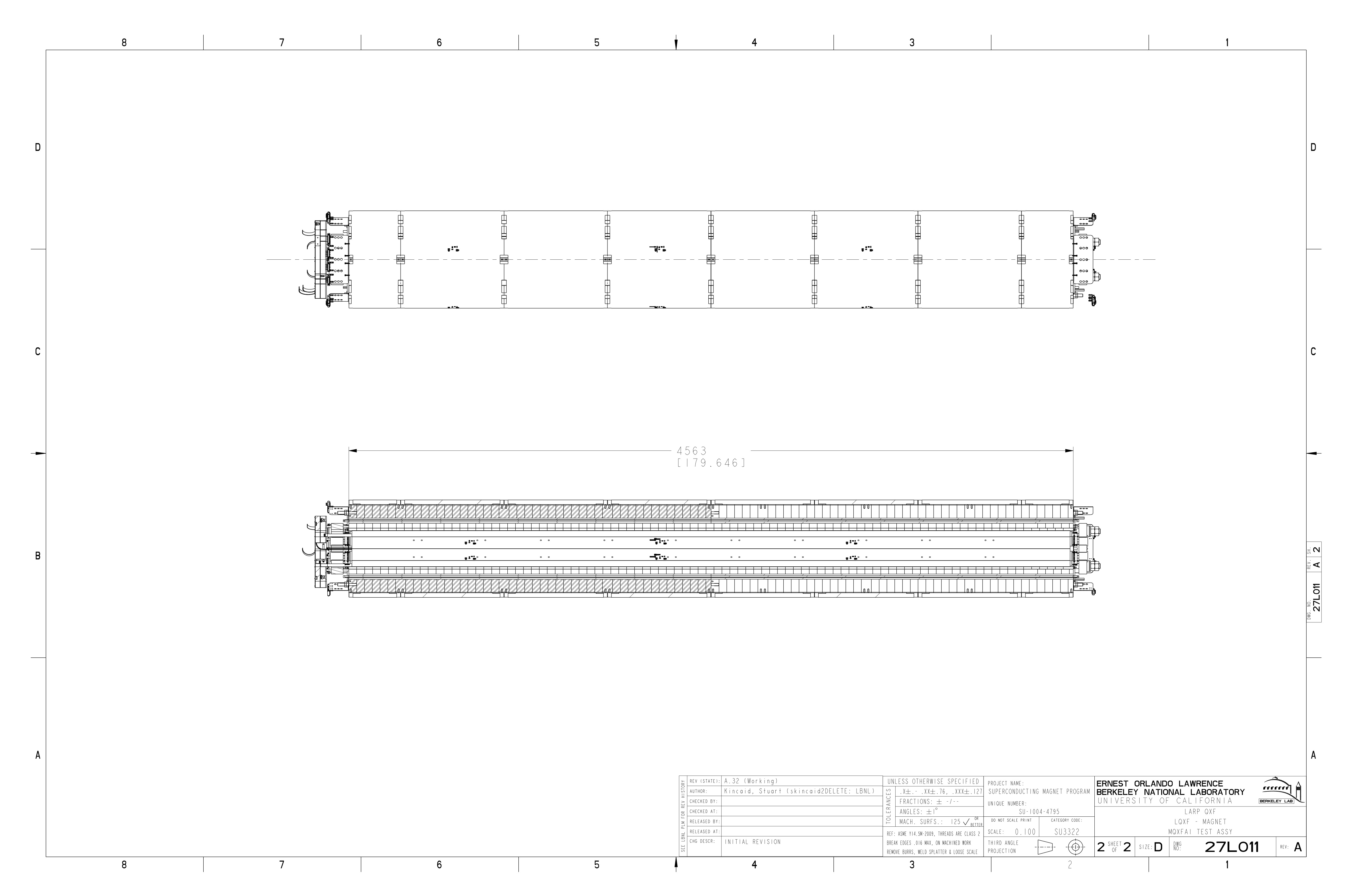 4.56 m
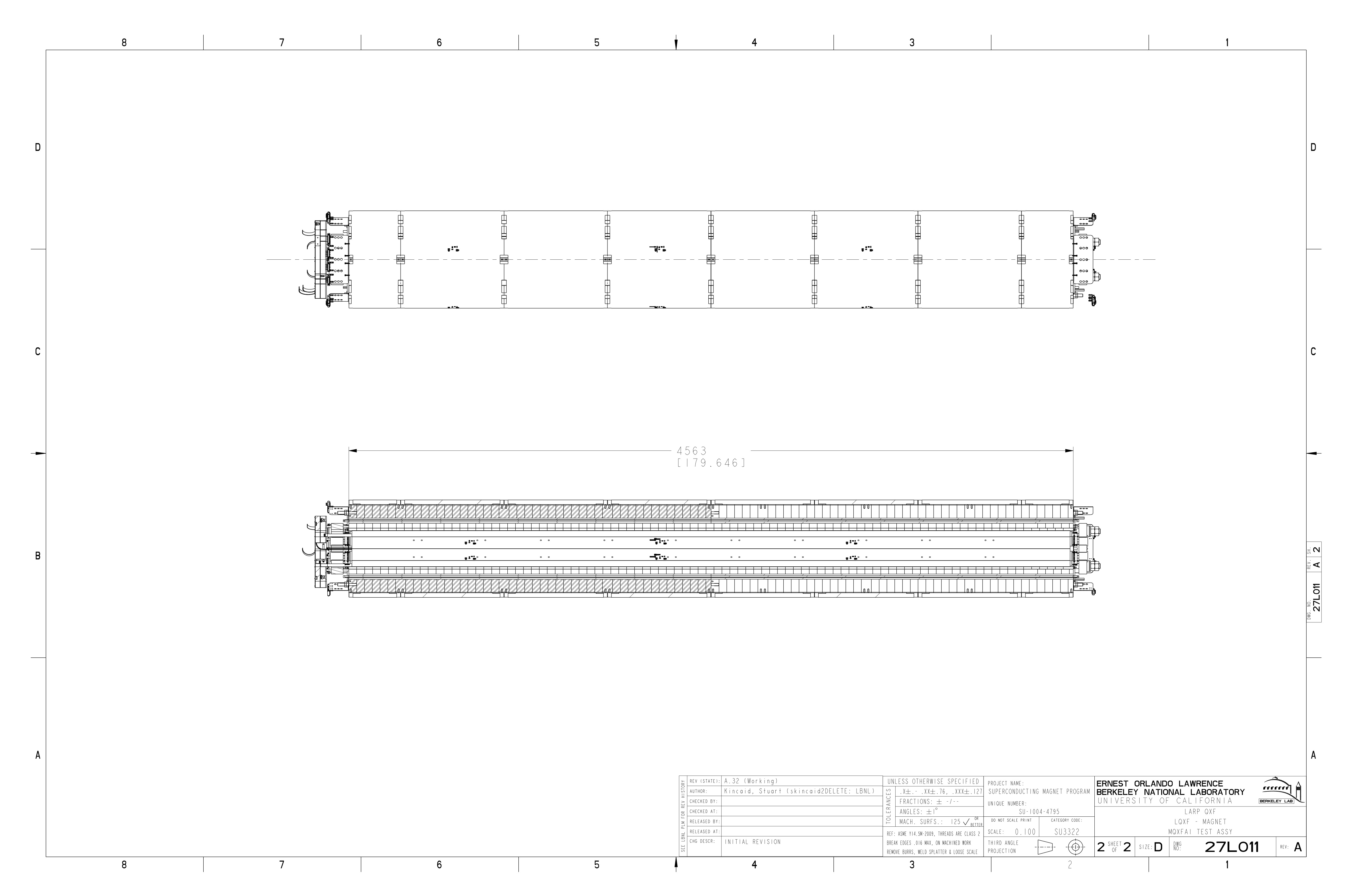 2018
D.W. Cheng – MQXFA1 Readiness Review, April 27-28, 2017
37